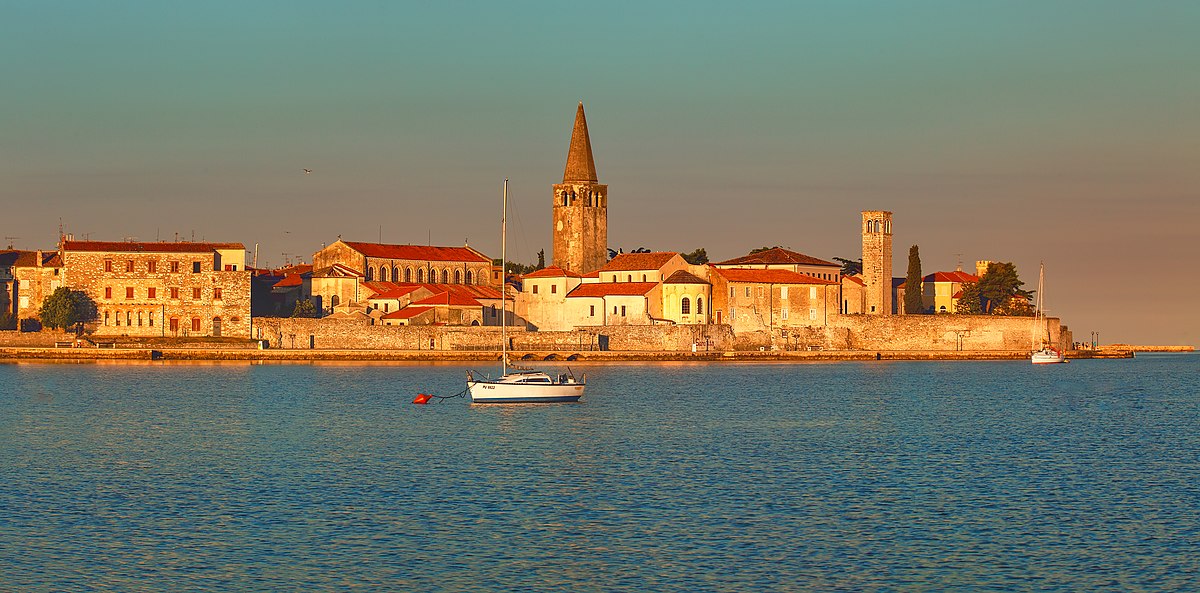 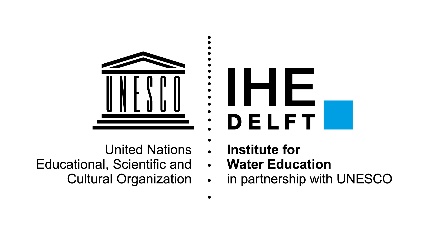 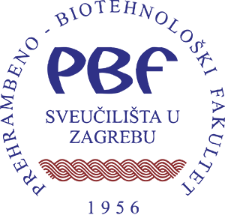 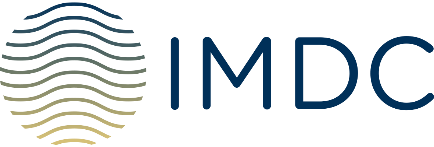 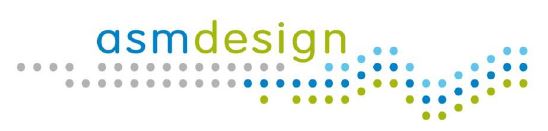 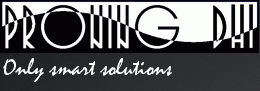 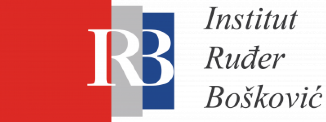 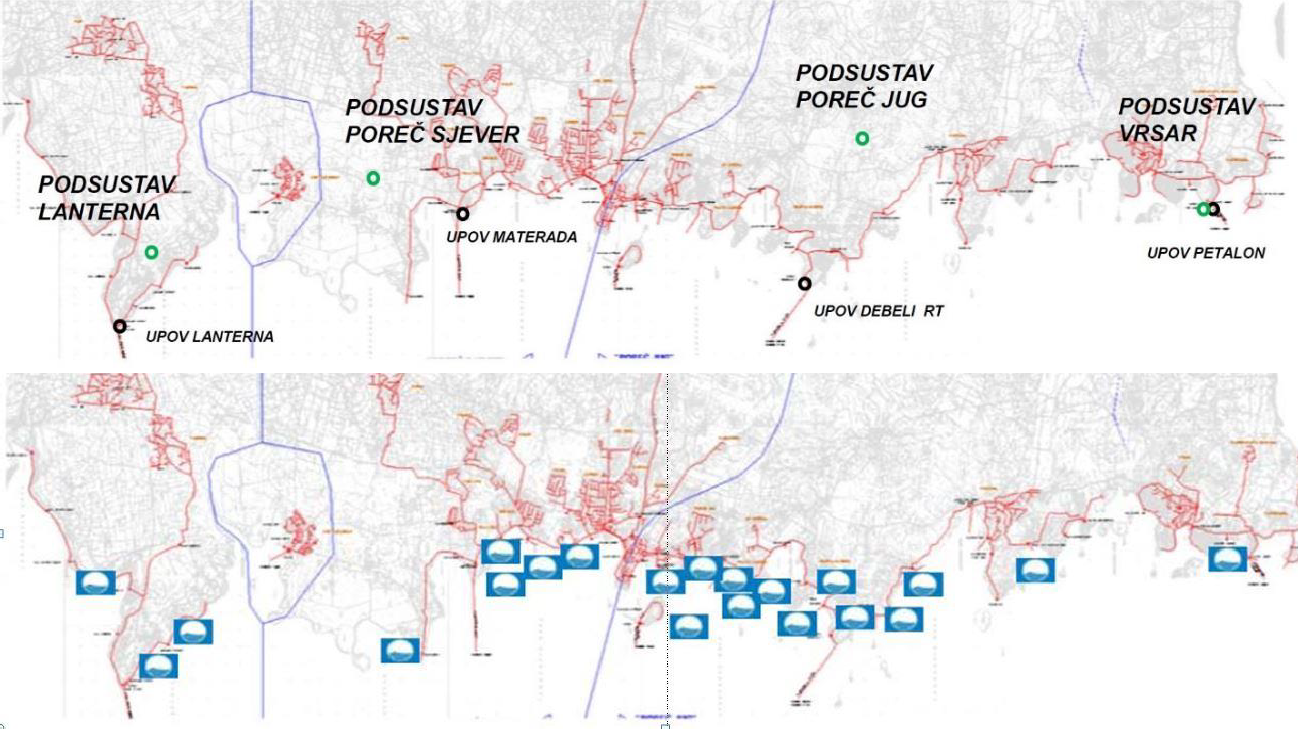 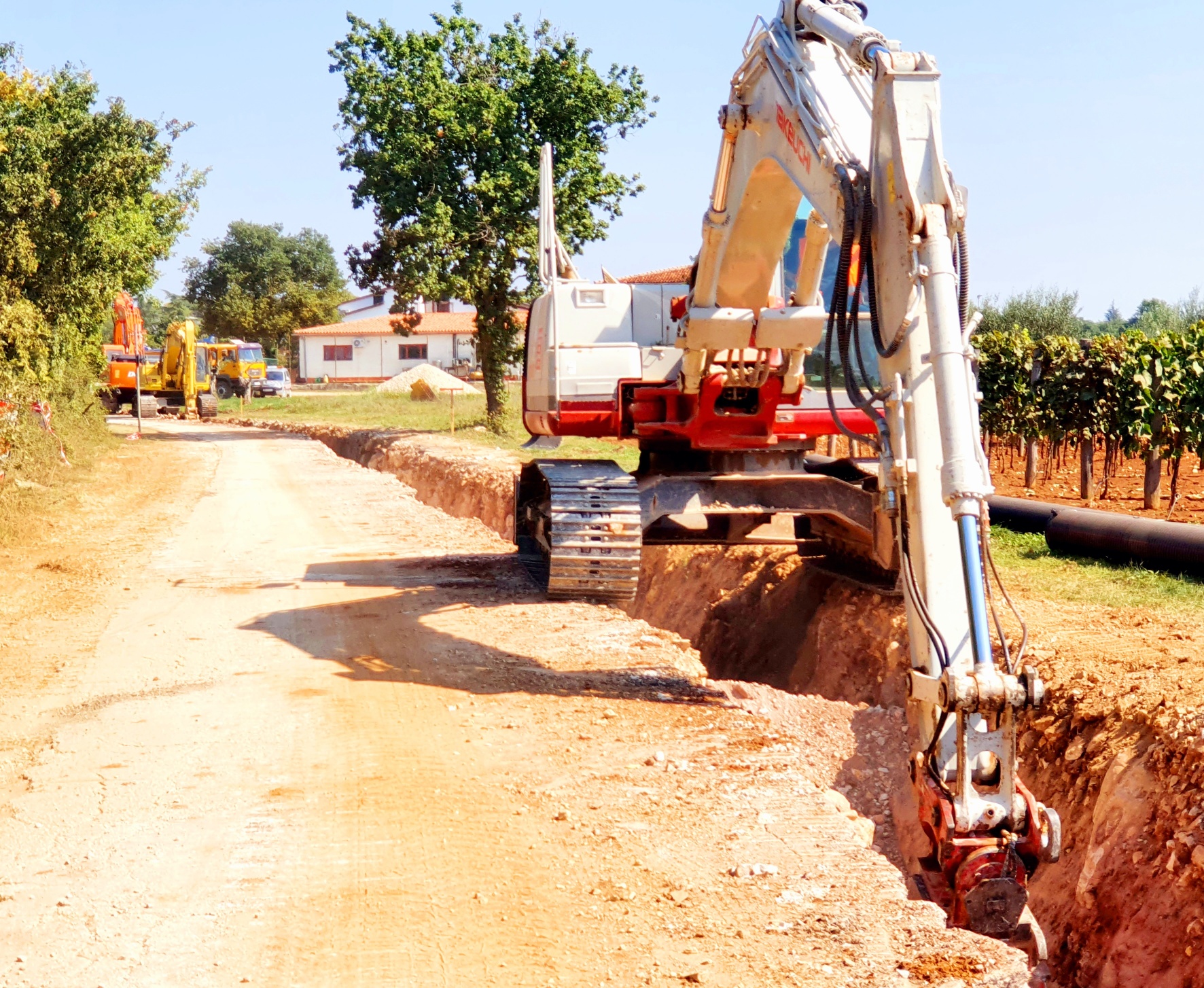 67 million EUR 
61 km new sewerage pipes
23 km reconstructed 
32 new PS
50 PS reconsructed 
4 new WWTPs
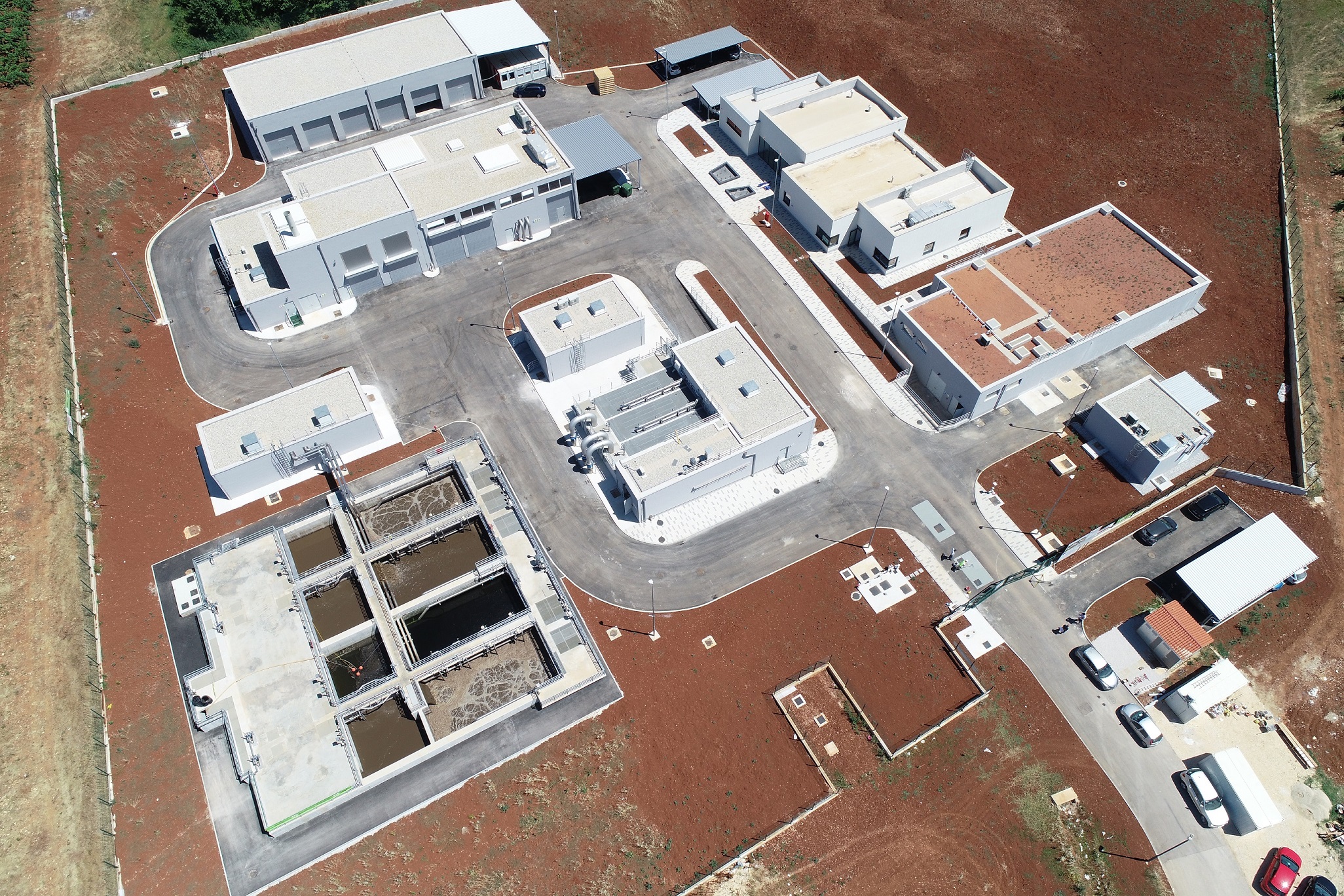 POREC SOUTH 48.000 PE
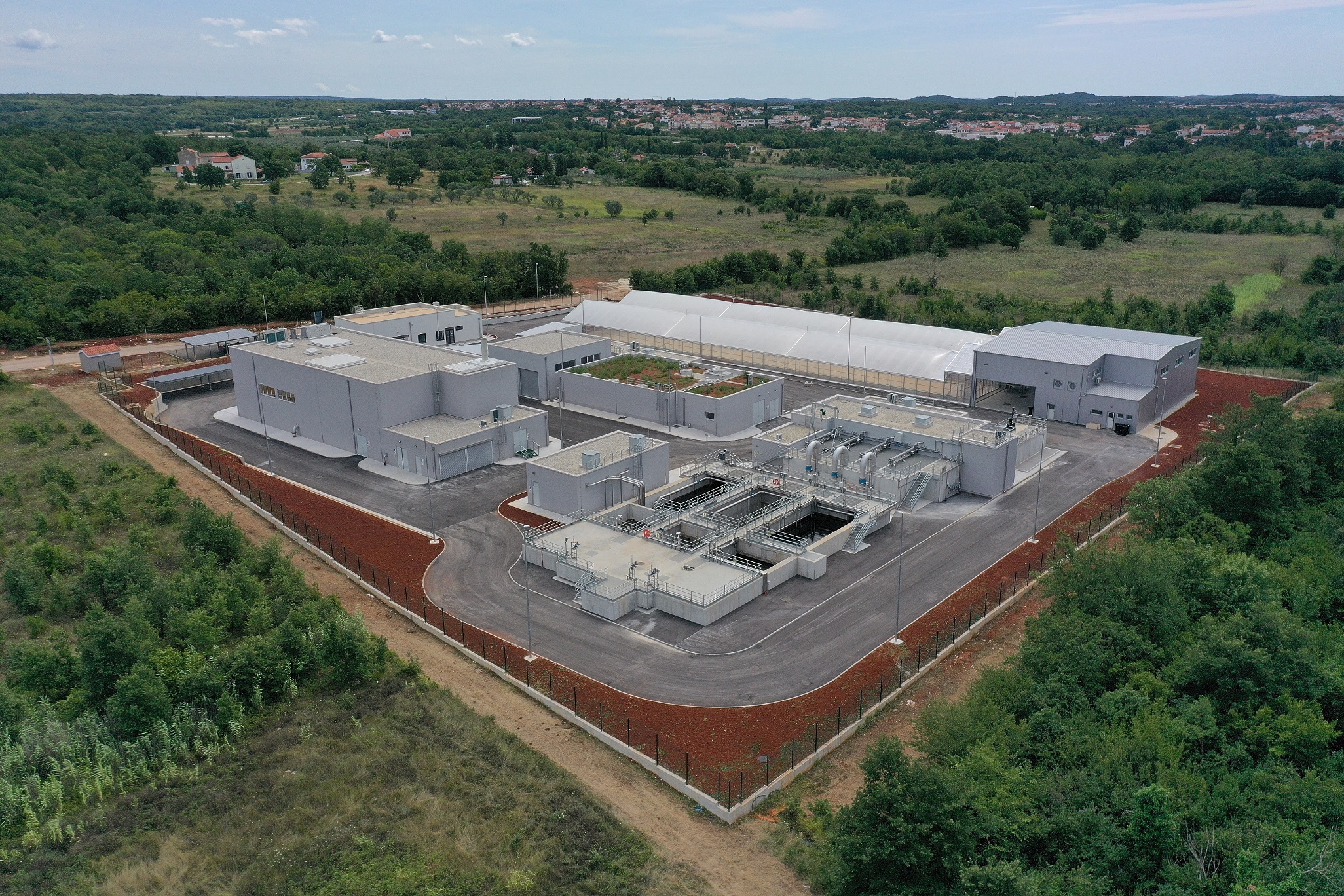 POREC NORTH 37.000 PE
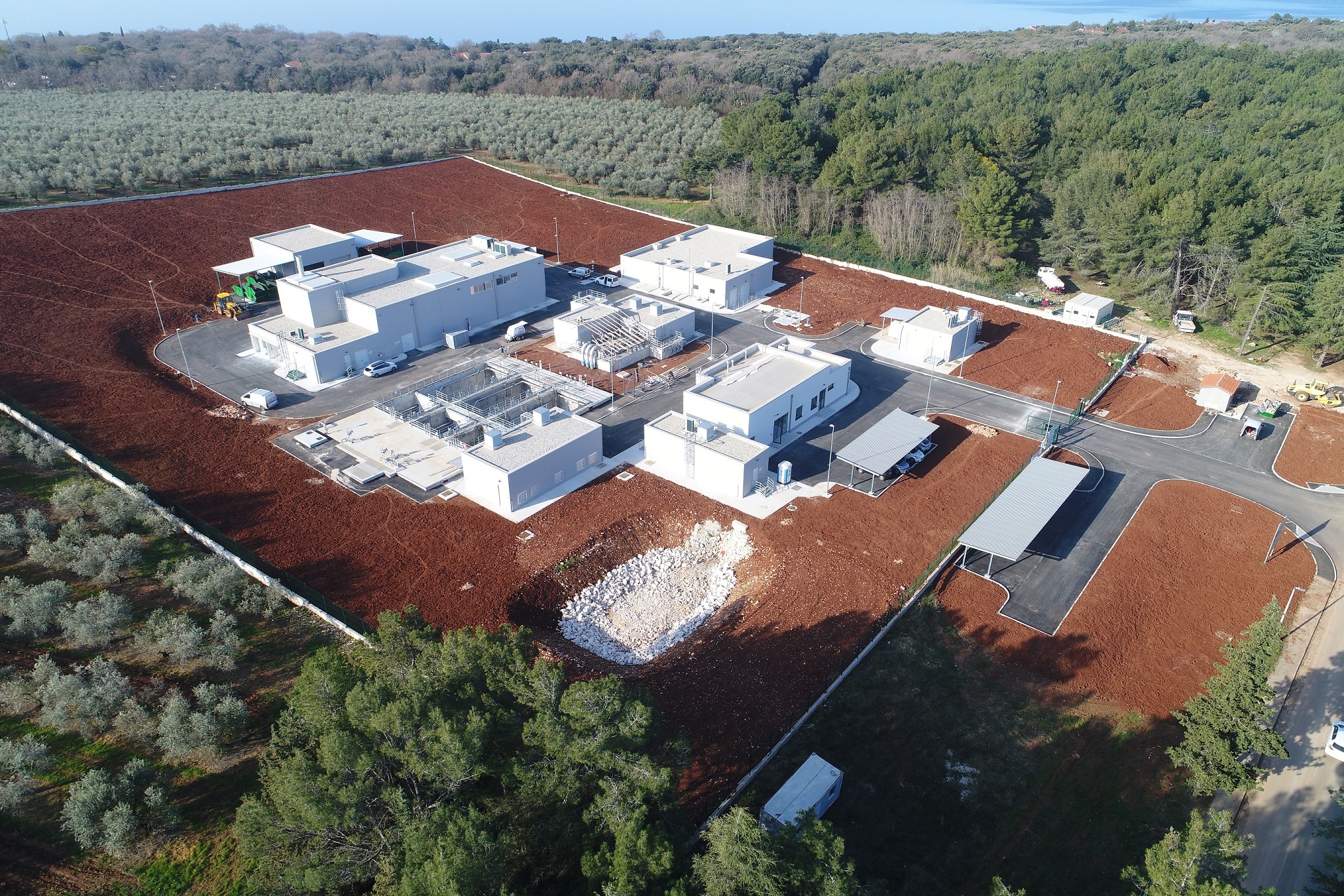 LANTERNA 30.000 PE
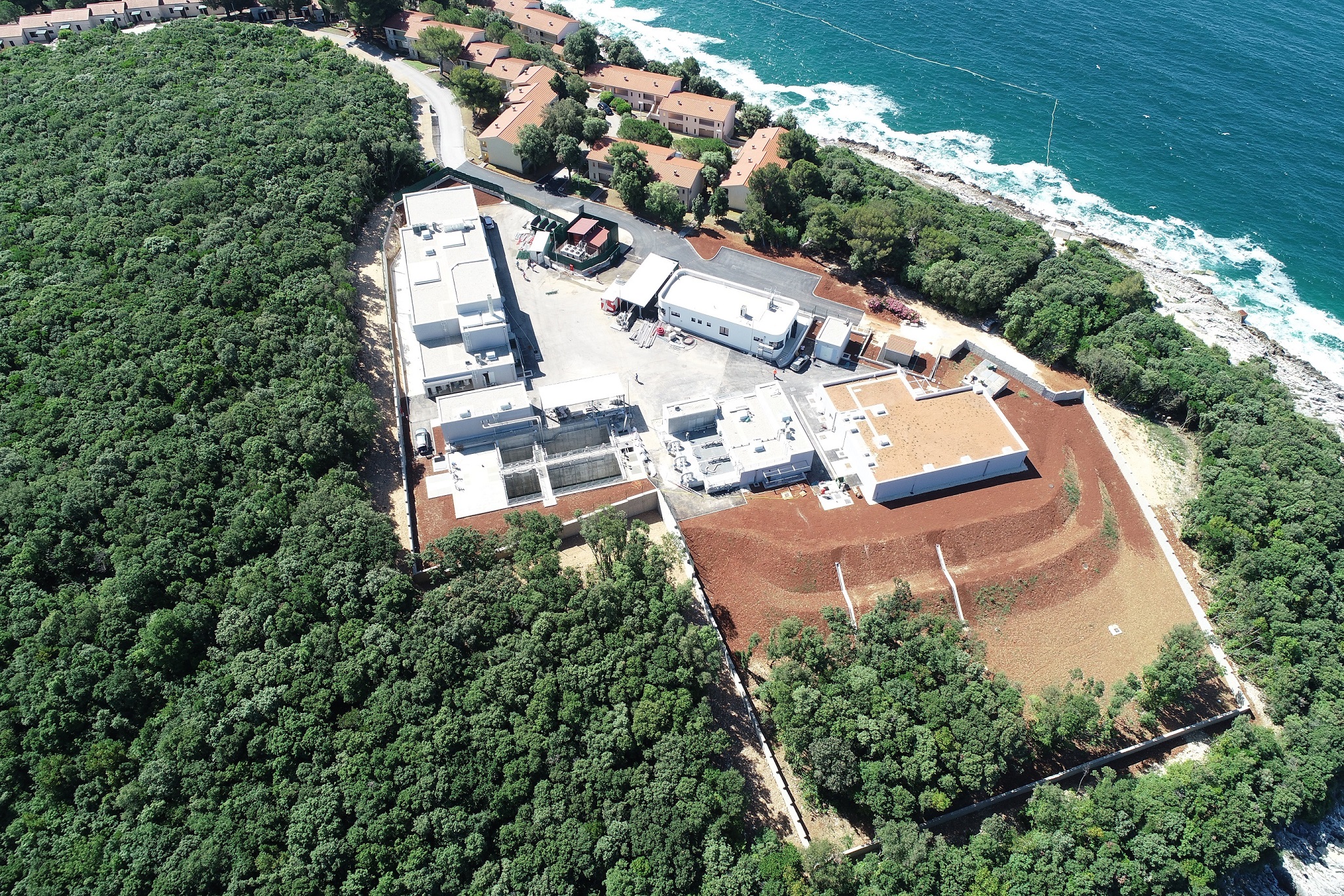 VRSAR 22.500 PE
MODEL-BASED STUDY

Sewerage system (4 catchments)
Wastewater Treatment Plants (4 plants)
Coastal sea (23 km)
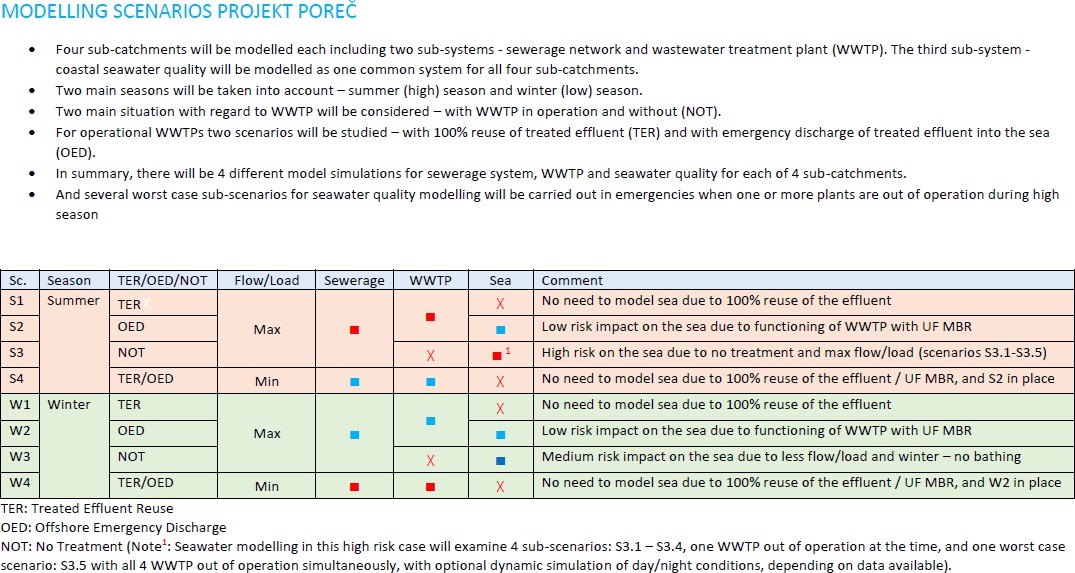 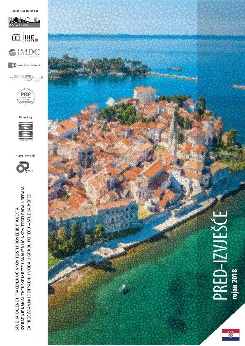 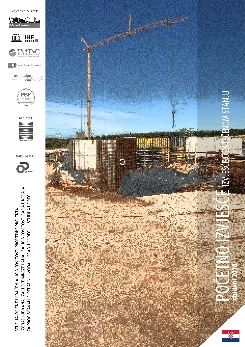 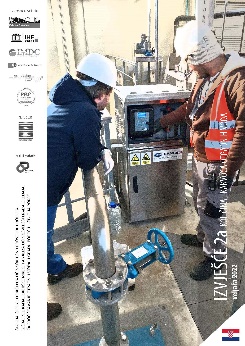 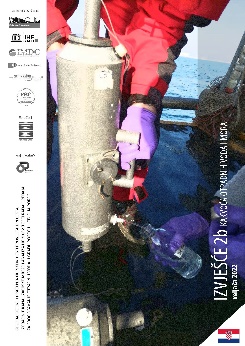 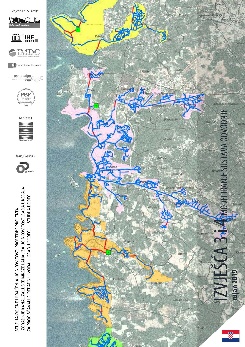 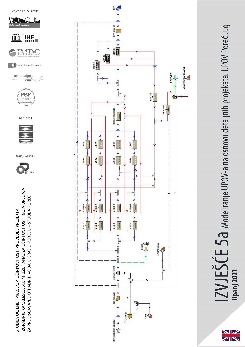 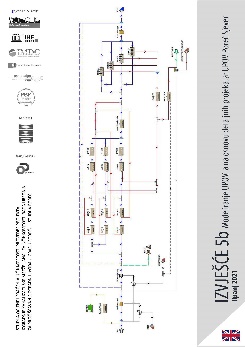 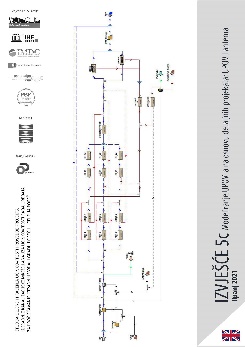 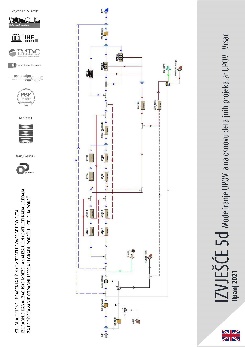 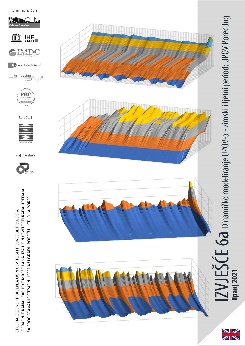 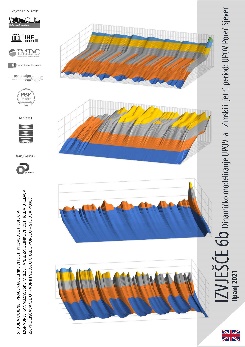 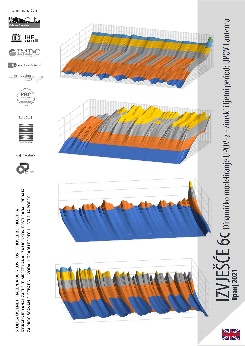 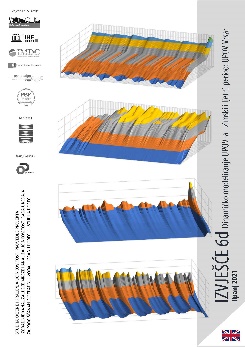 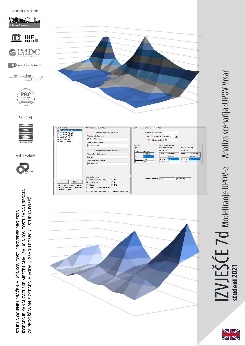 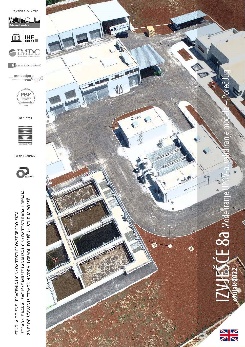 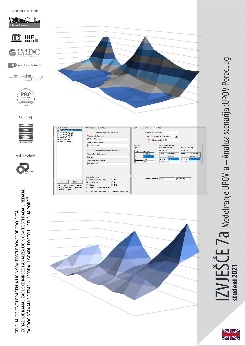 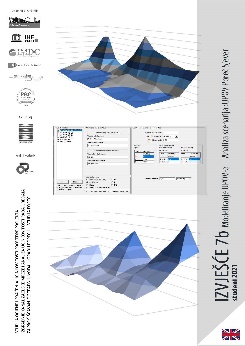 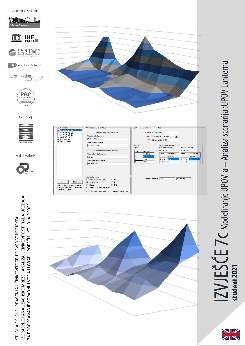 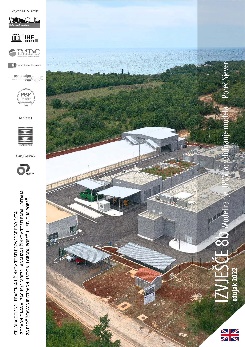 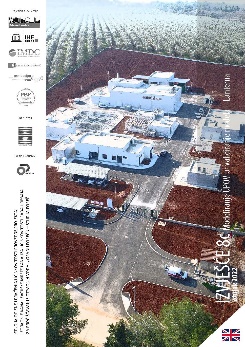 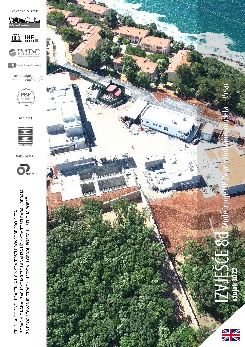 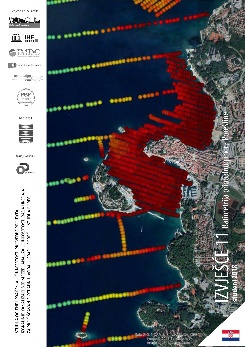 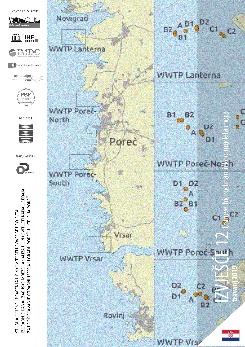 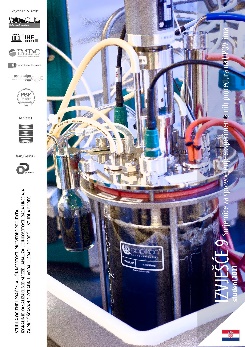 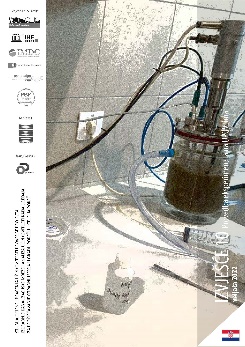 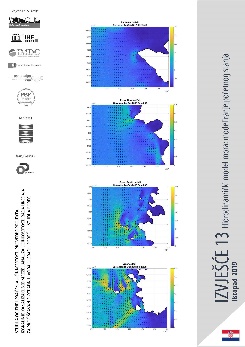 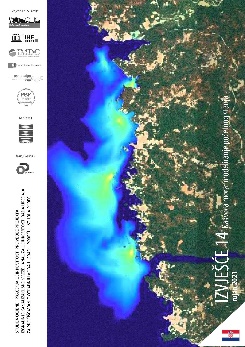 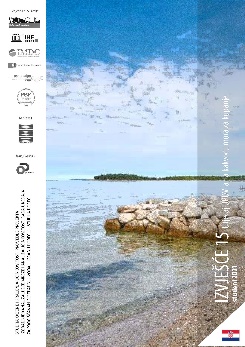 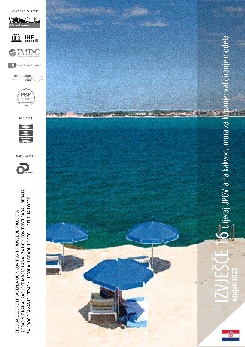 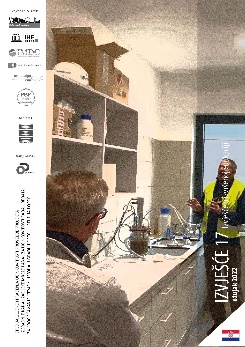 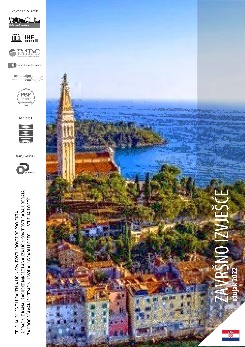 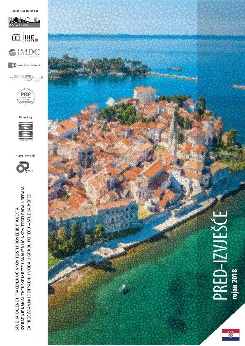 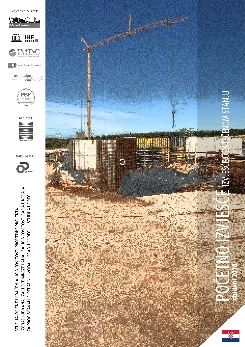 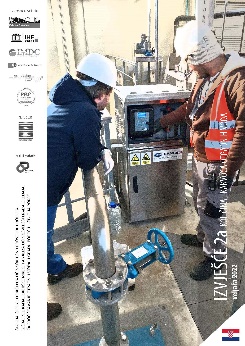 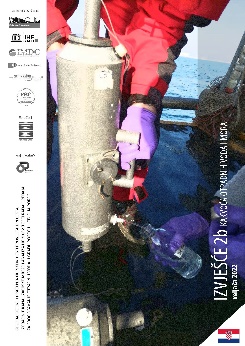 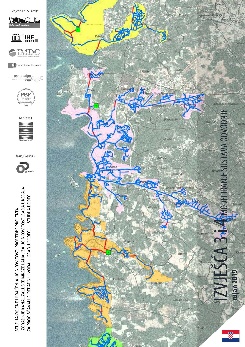 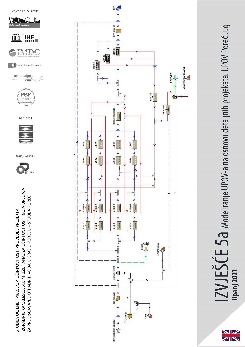 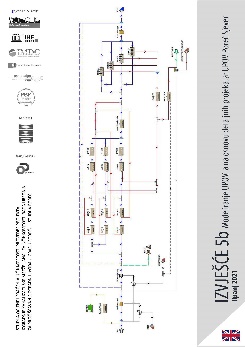 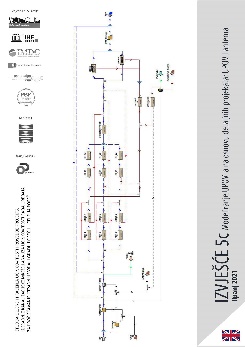 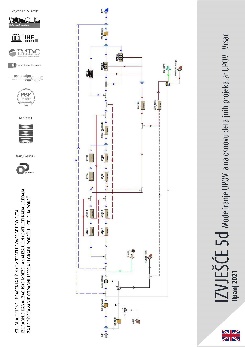 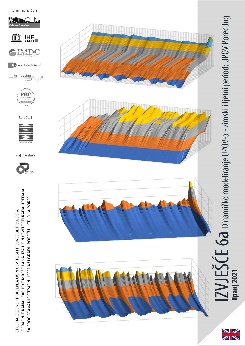 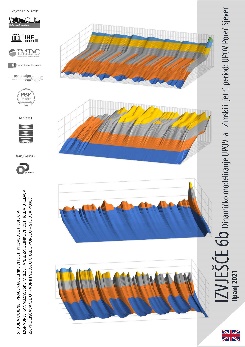 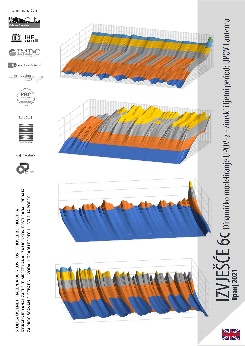 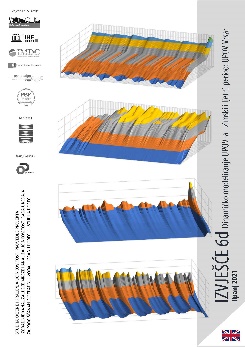 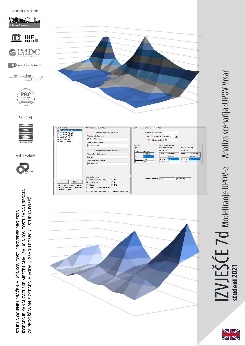 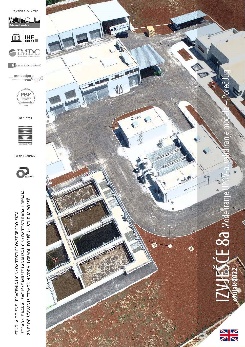 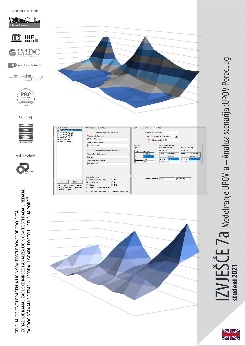 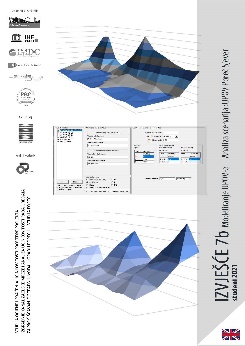 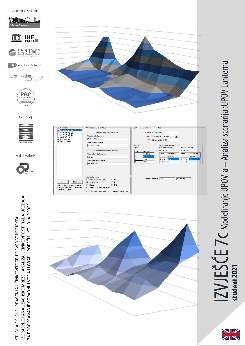 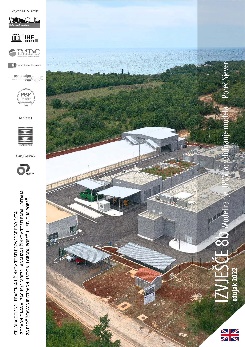 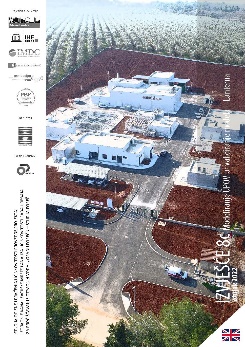 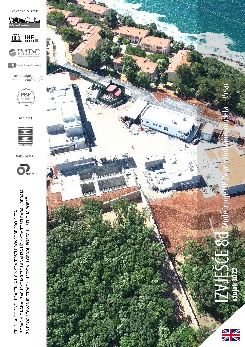 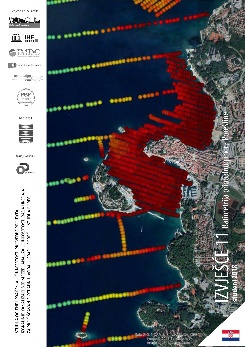 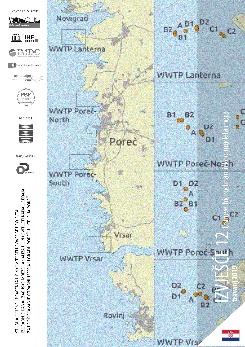 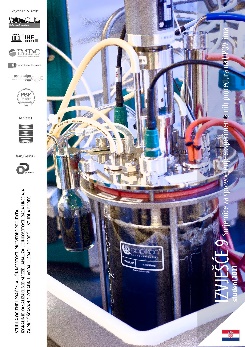 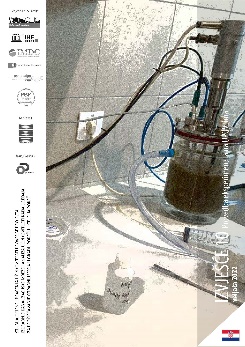 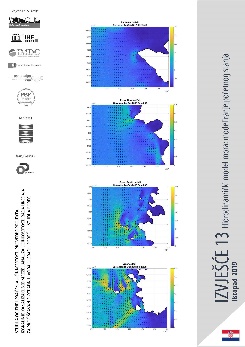 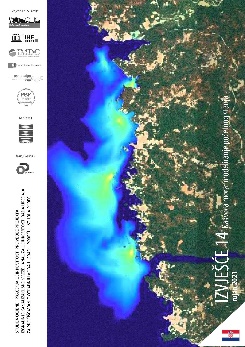 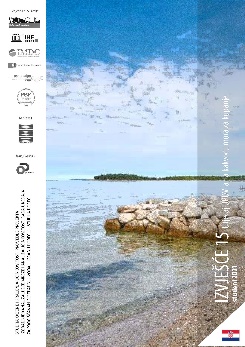 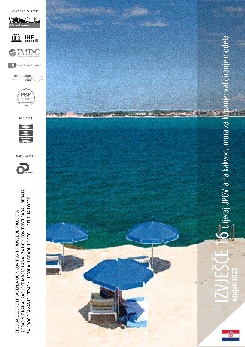 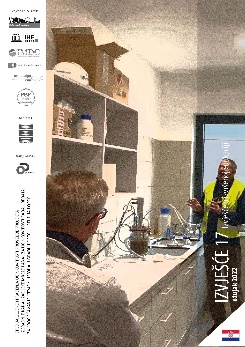 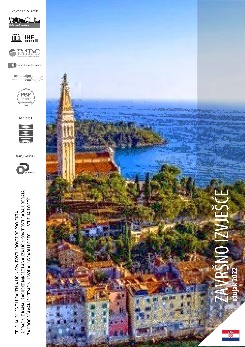 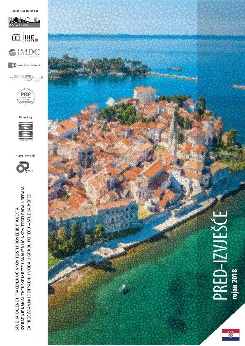 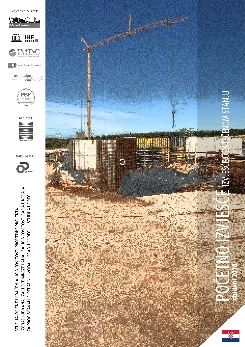 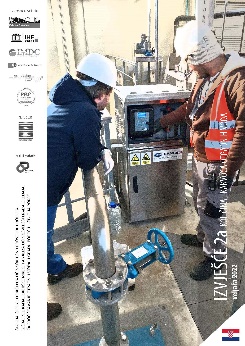 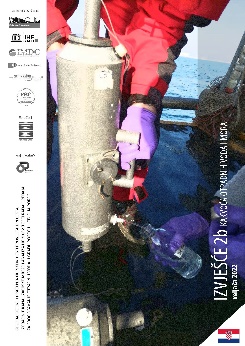 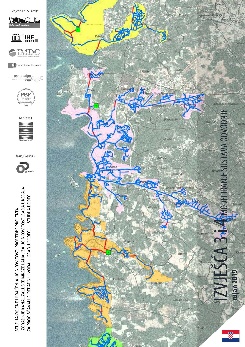 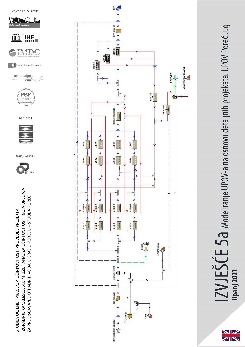 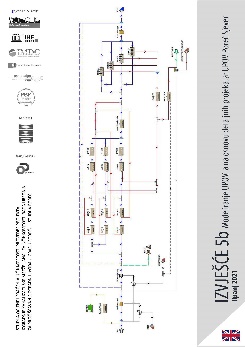 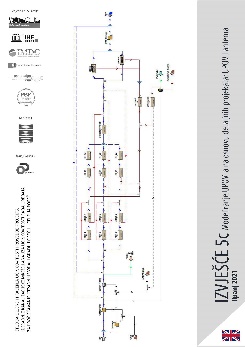 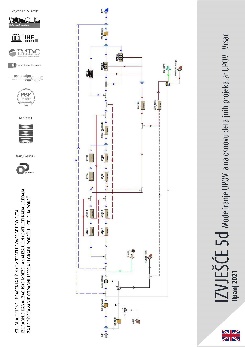 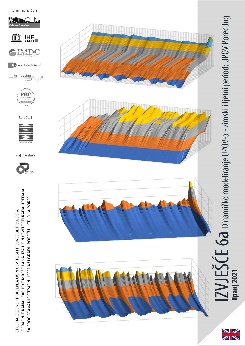 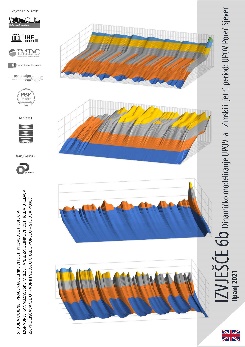 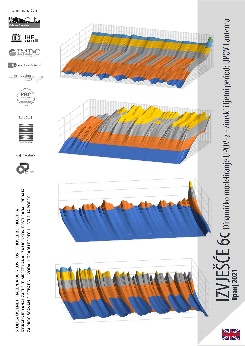 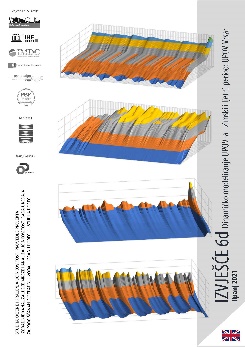 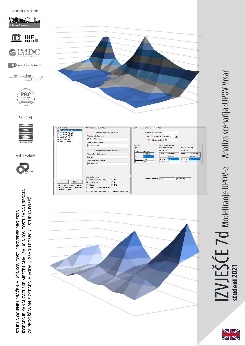 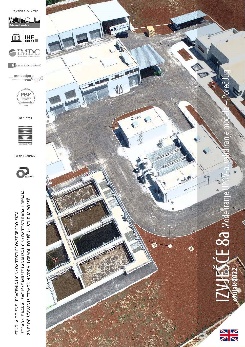 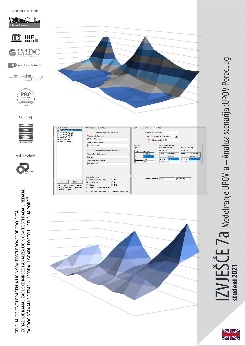 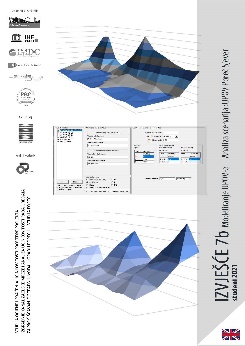 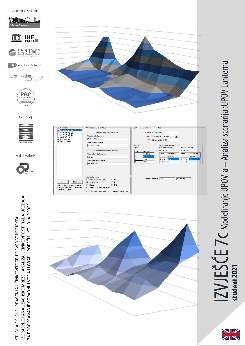 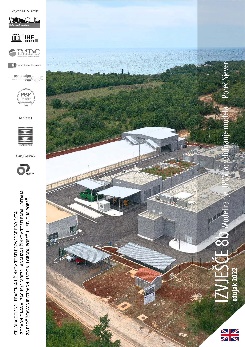 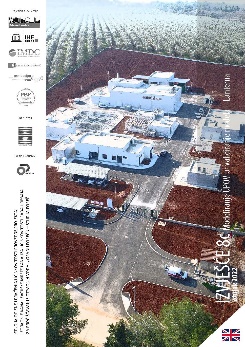 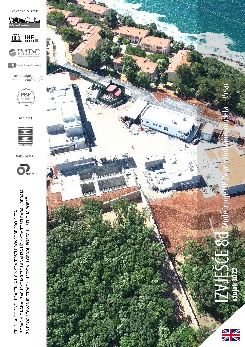 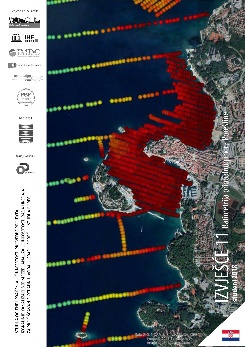 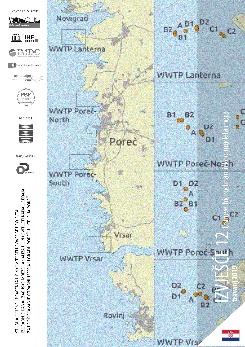 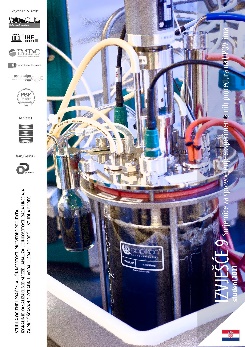 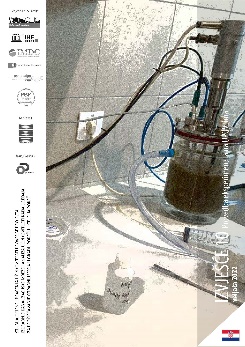 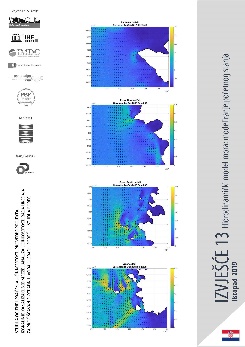 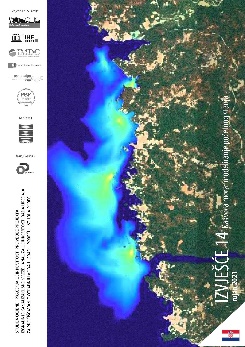 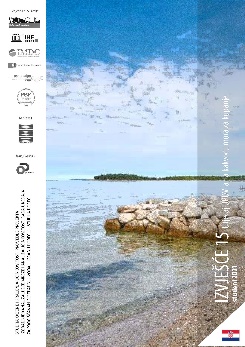 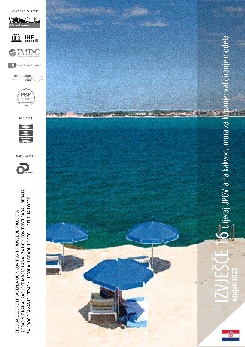 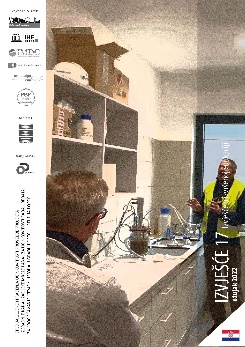 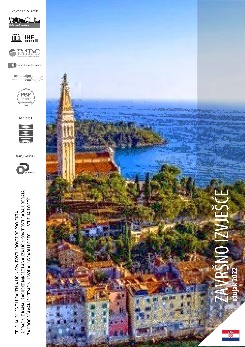 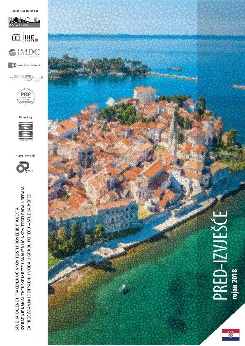 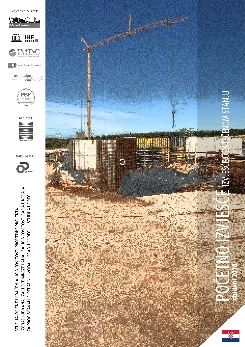 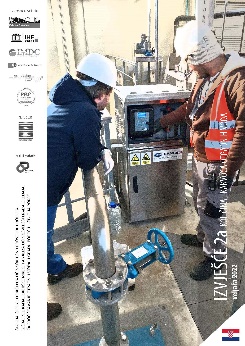 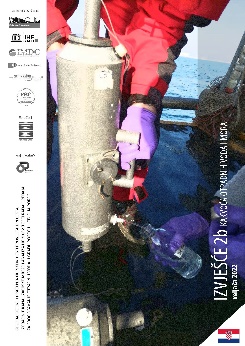 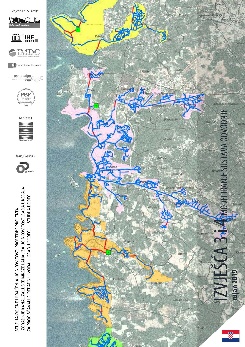 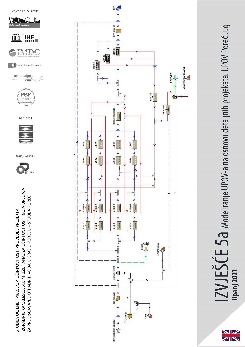 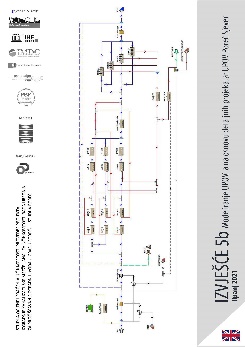 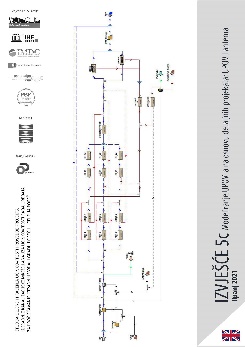 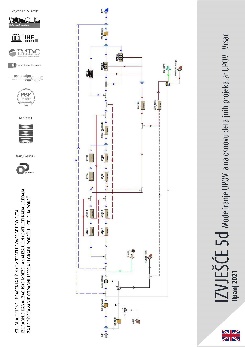 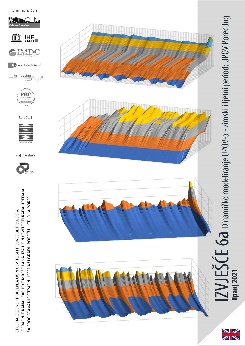 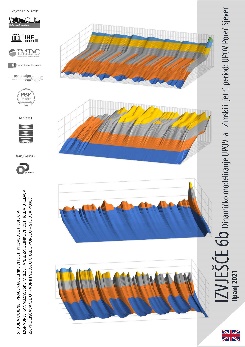 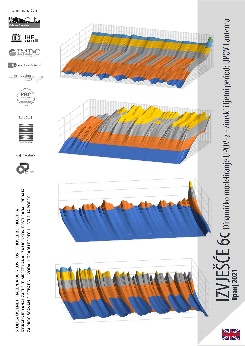 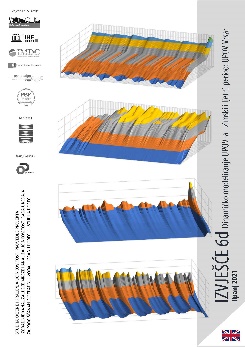 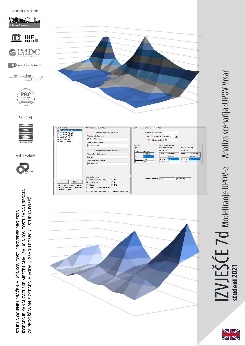 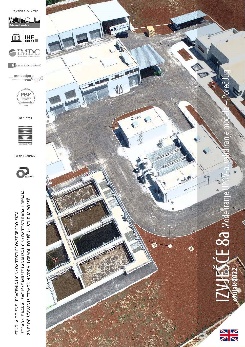 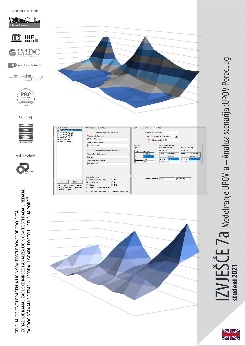 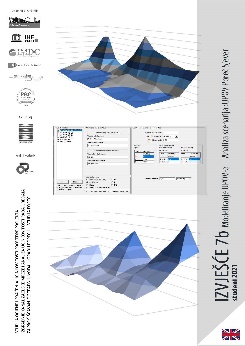 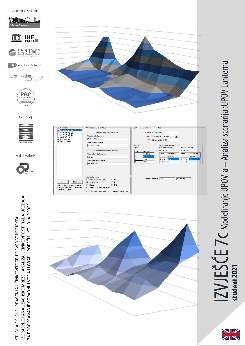 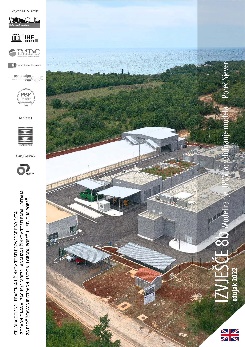 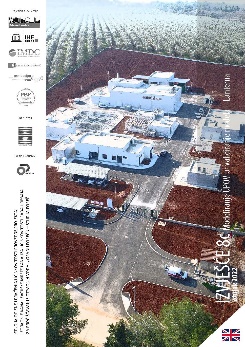 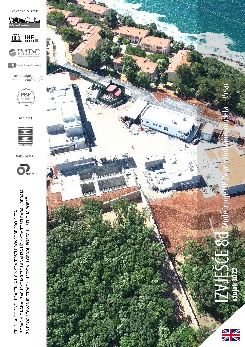 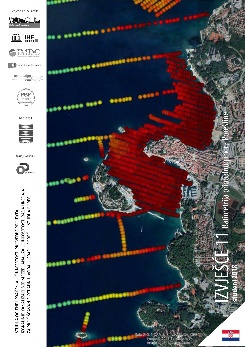 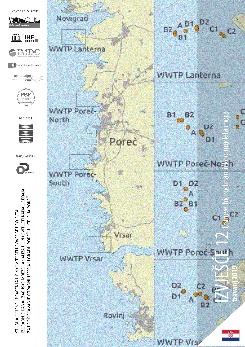 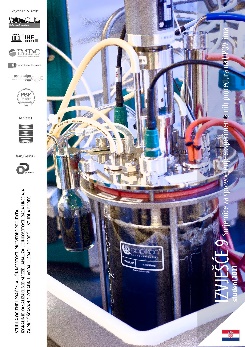 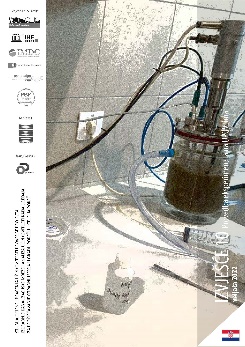 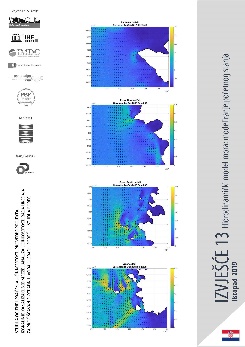 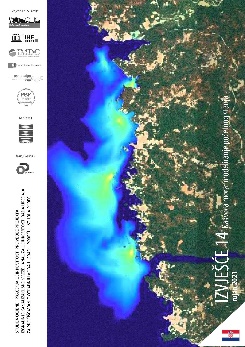 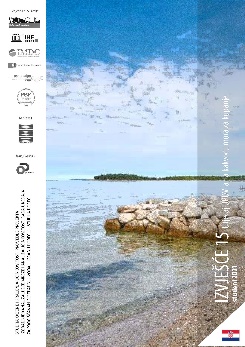 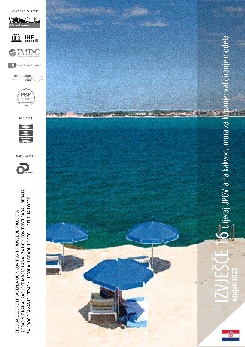 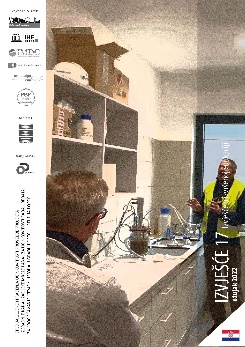 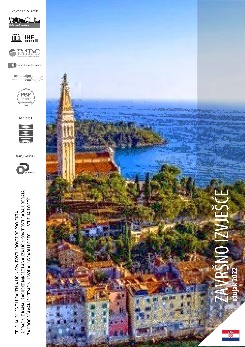 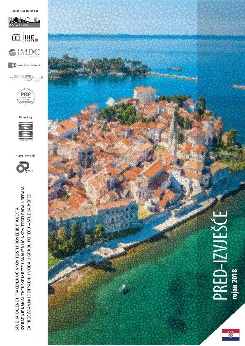 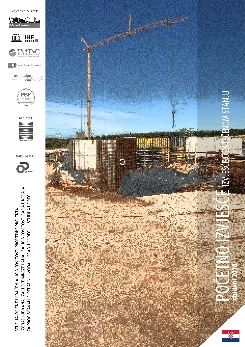 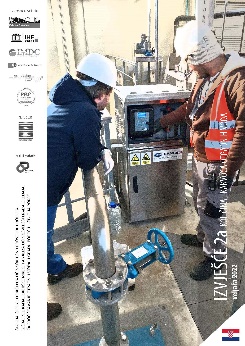 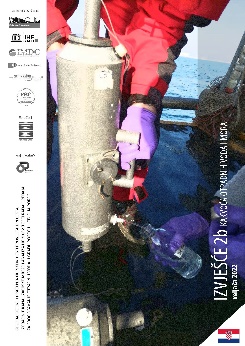 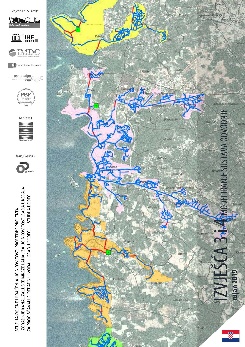 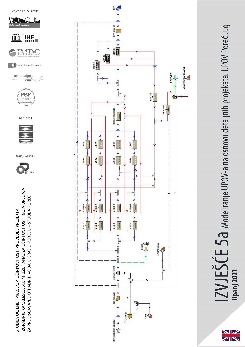 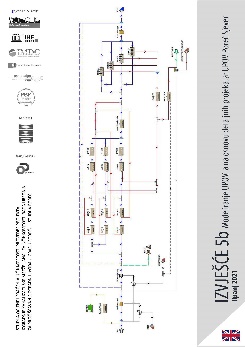 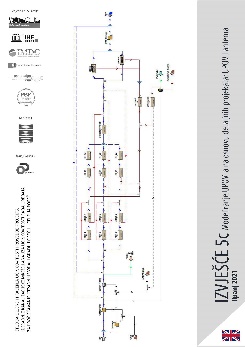 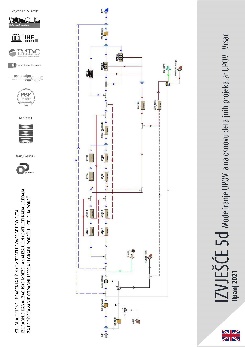 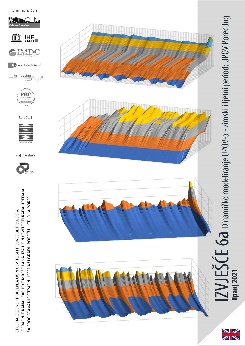 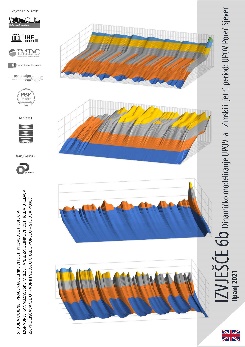 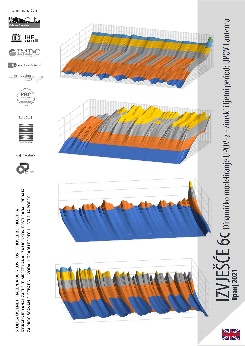 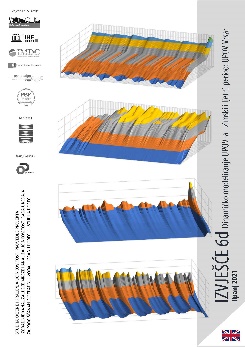 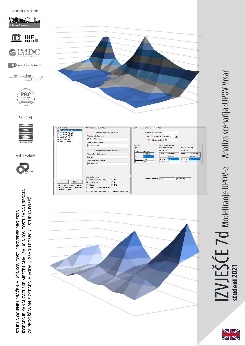 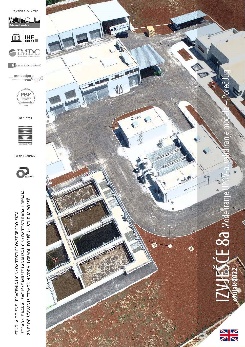 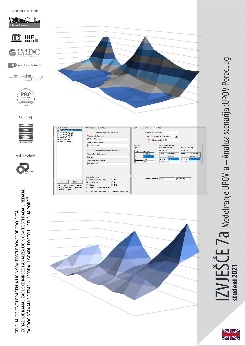 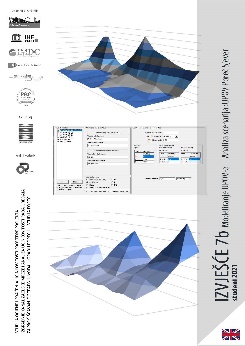 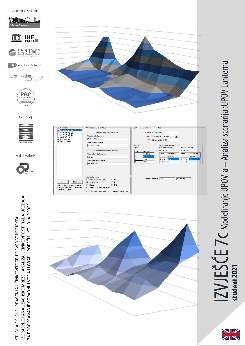 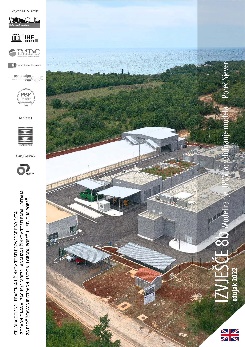 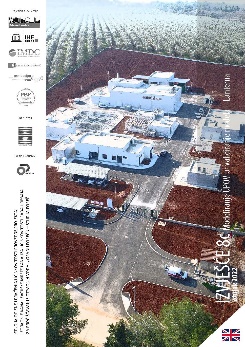 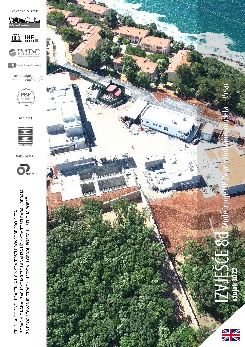 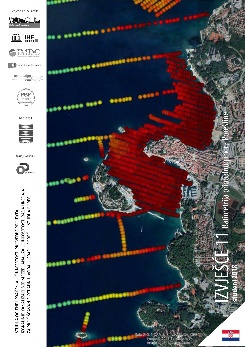 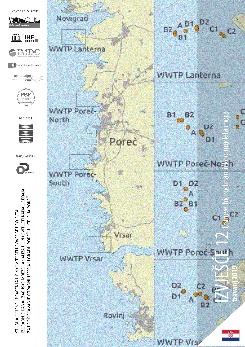 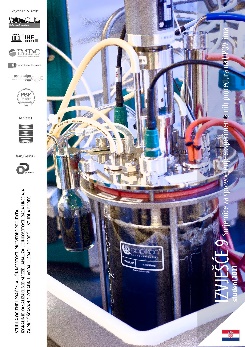 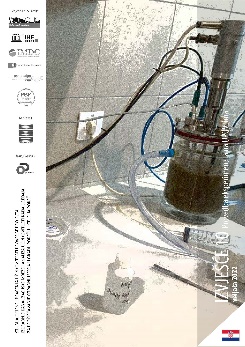 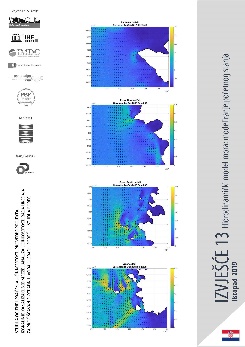 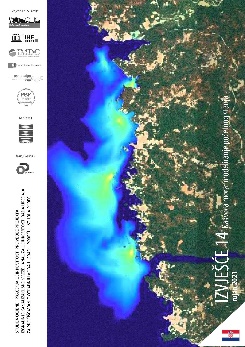 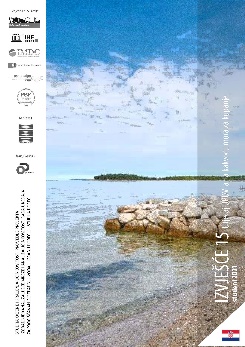 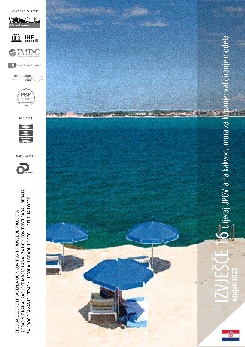 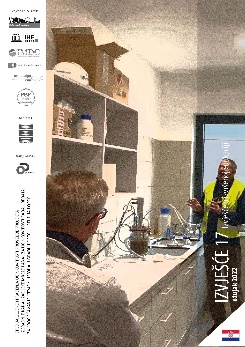 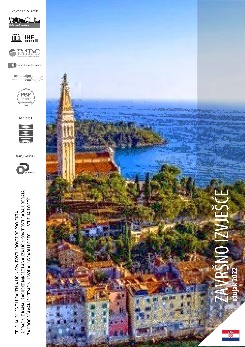 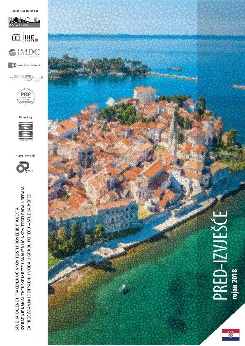 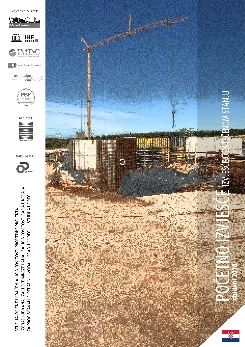 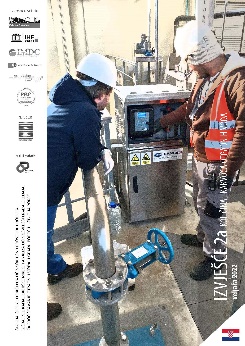 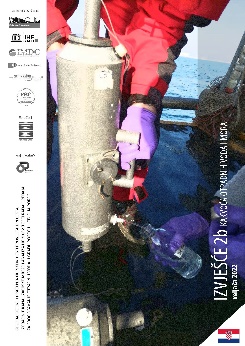 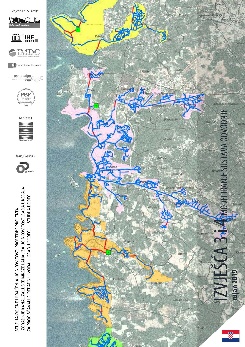 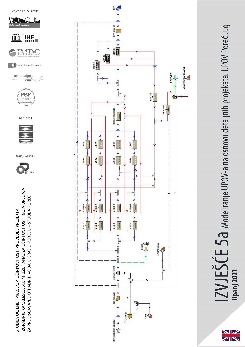 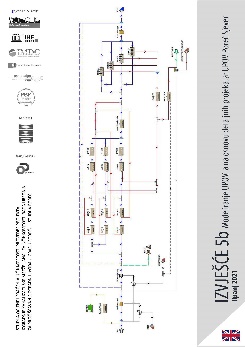 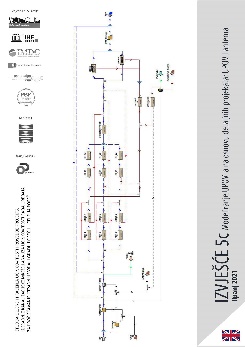 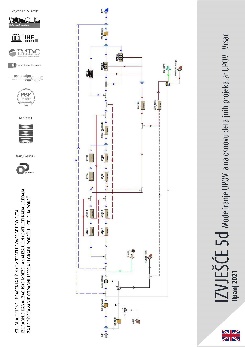 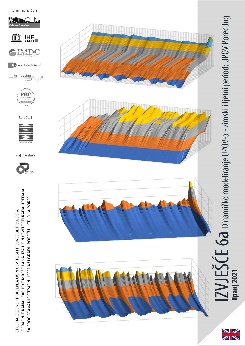 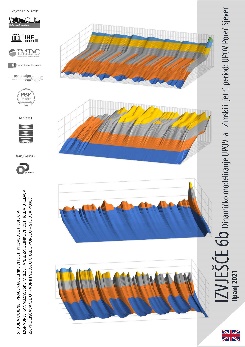 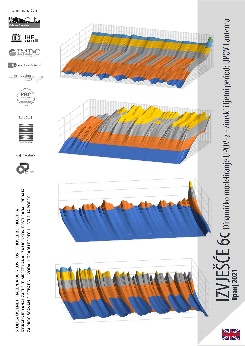 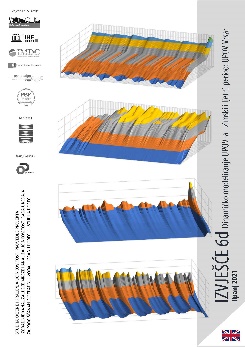 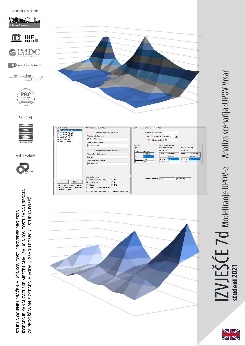 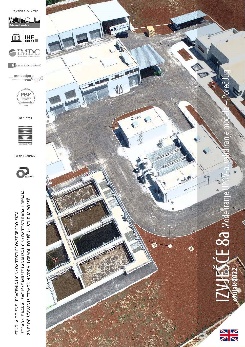 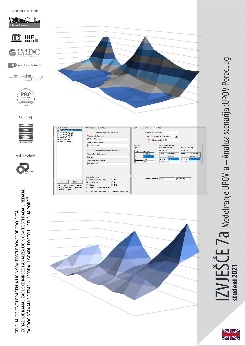 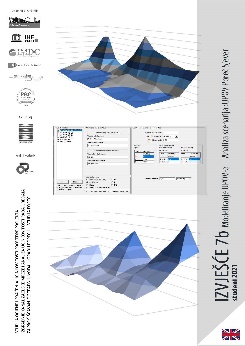 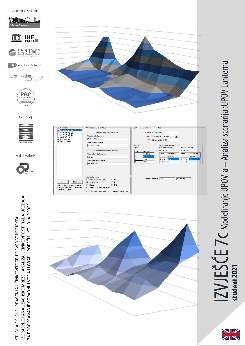 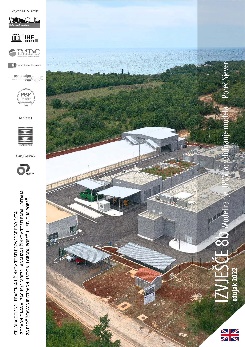 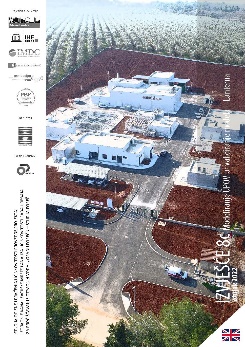 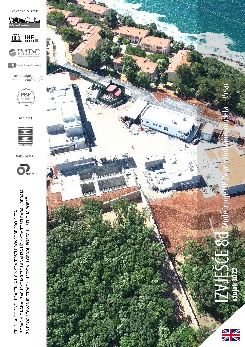 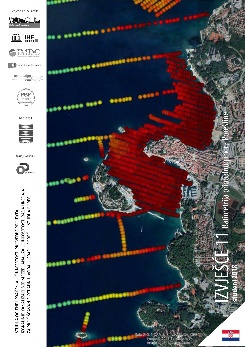 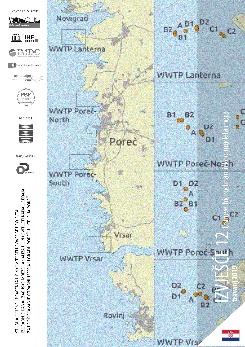 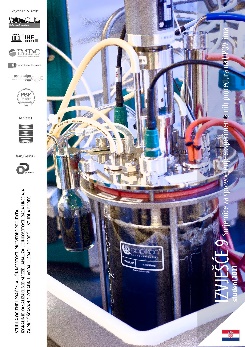 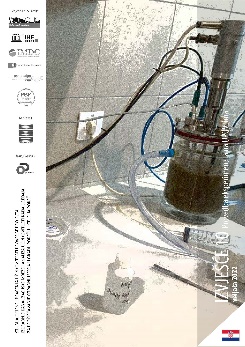 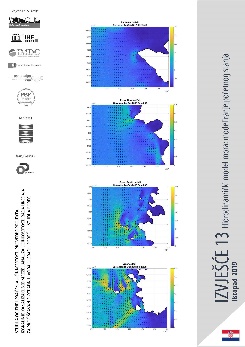 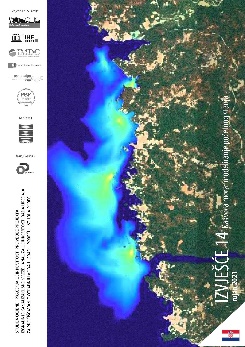 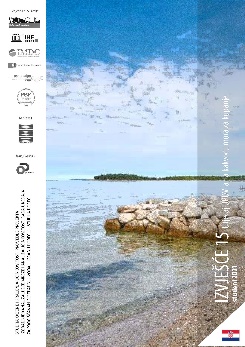 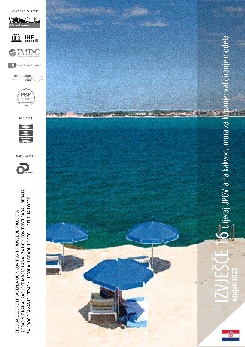 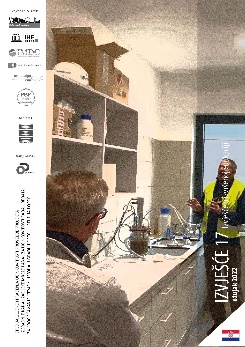 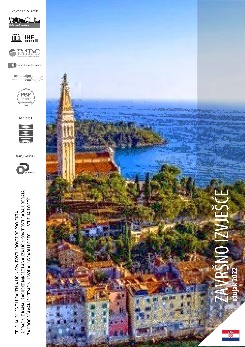 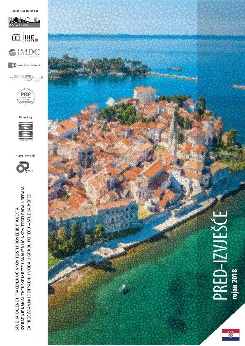 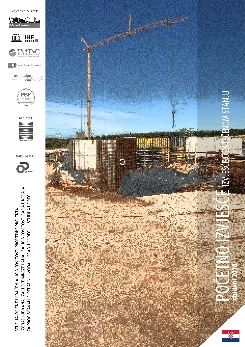 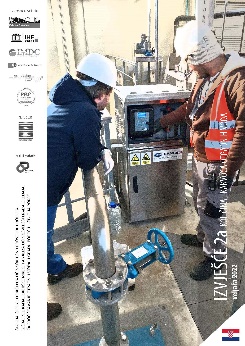 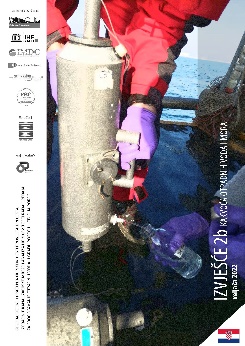 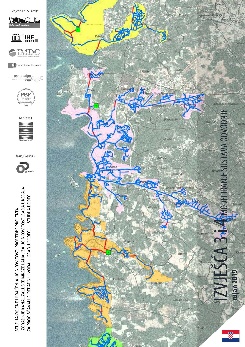 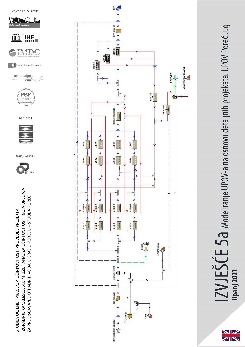 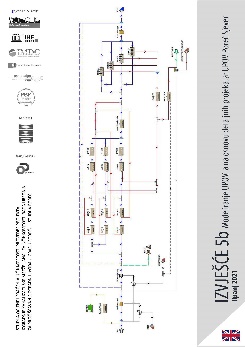 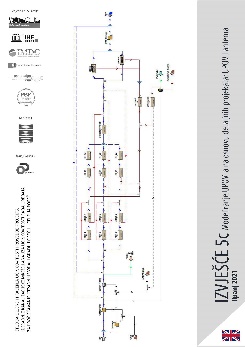 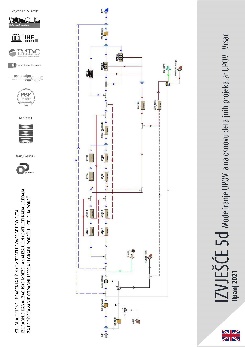 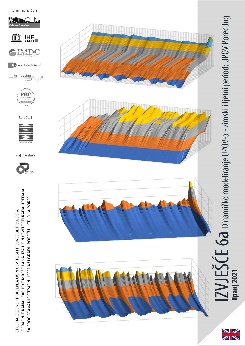 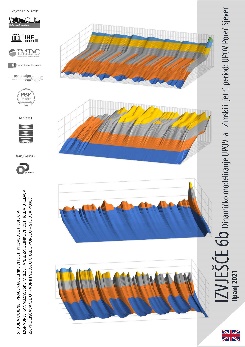 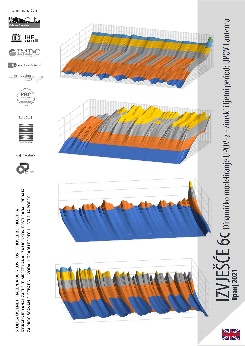 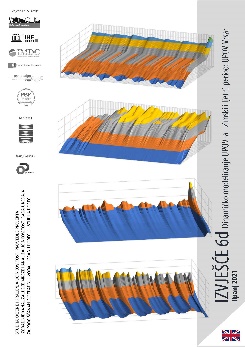 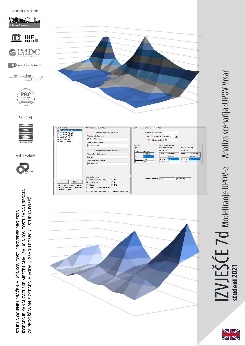 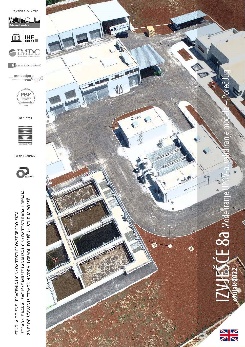 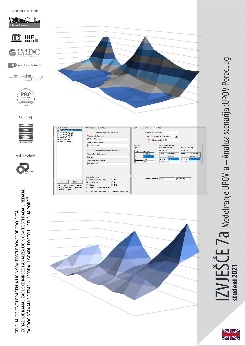 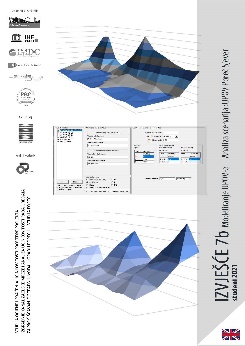 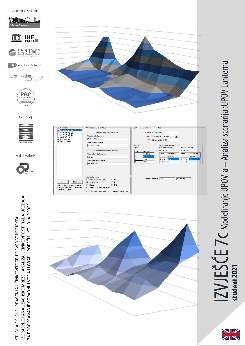 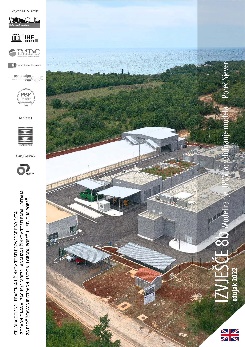 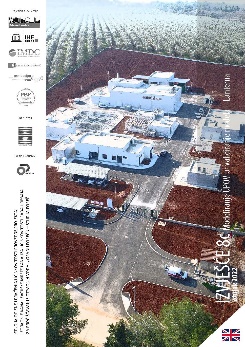 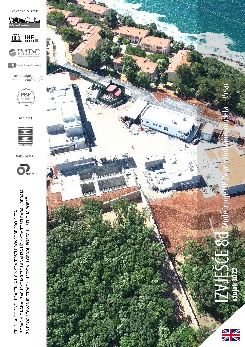 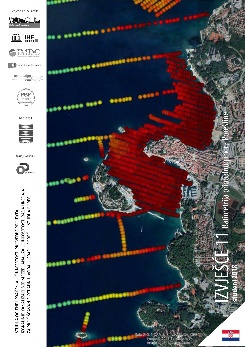 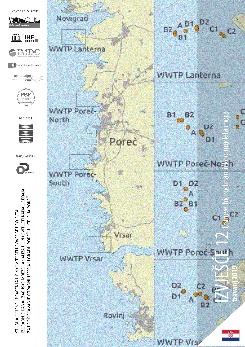 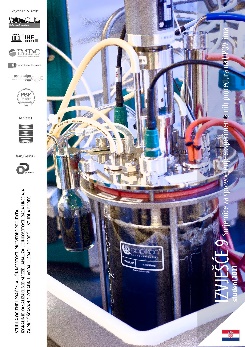 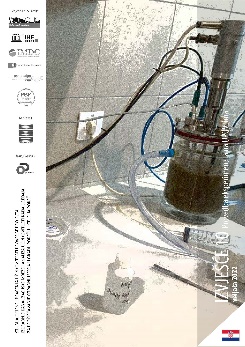 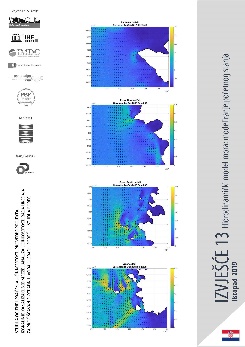 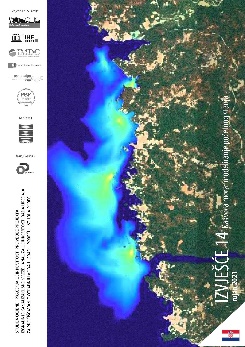 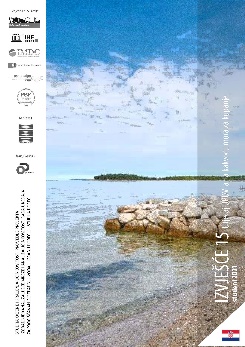 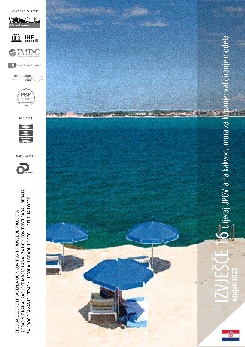 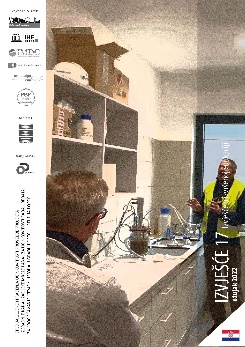 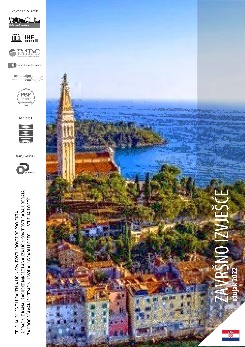 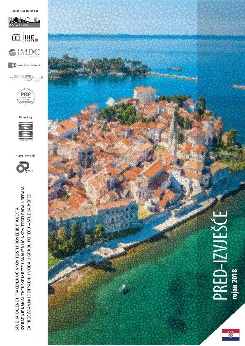 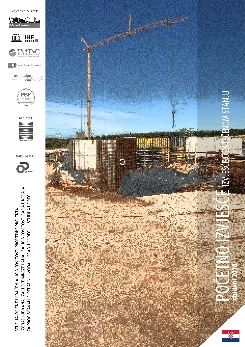 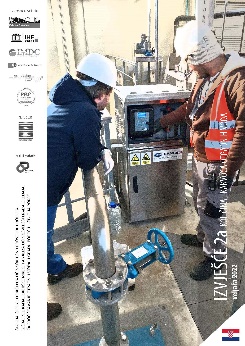 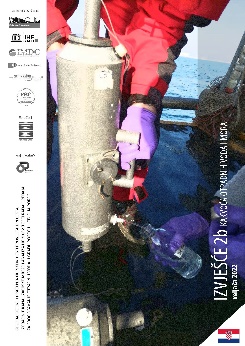 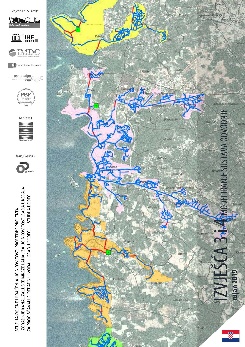 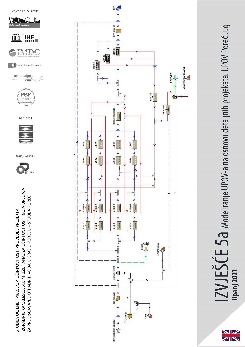 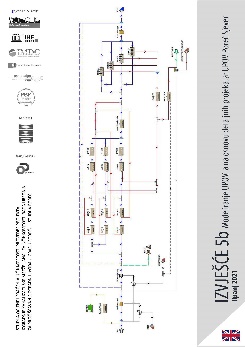 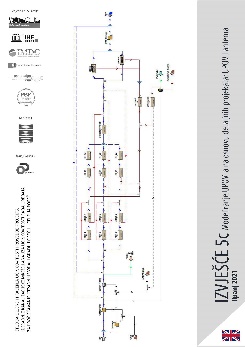 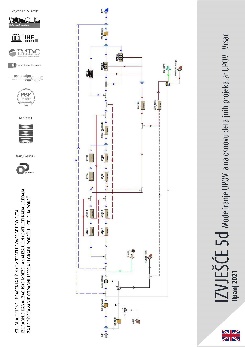 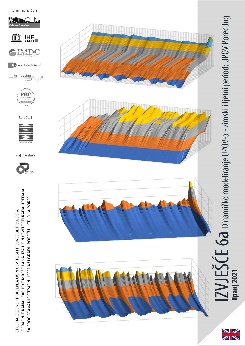 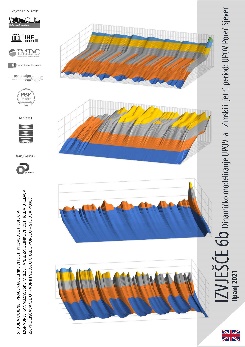 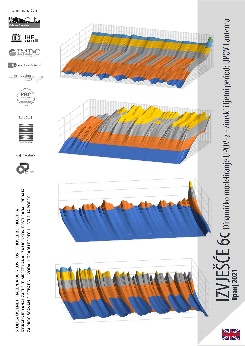 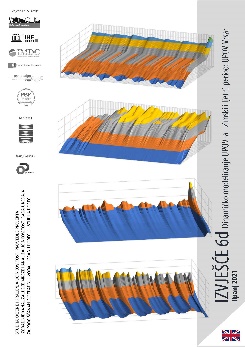 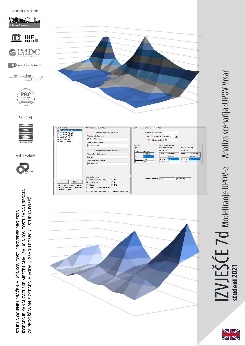 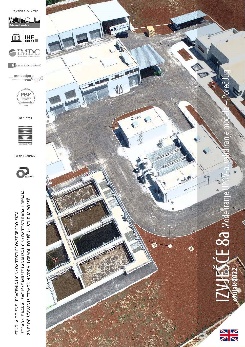 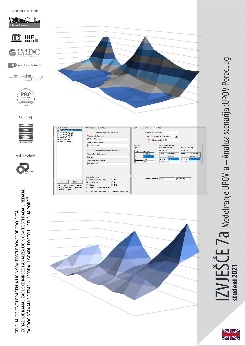 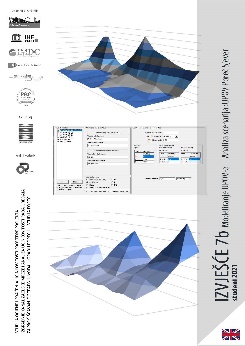 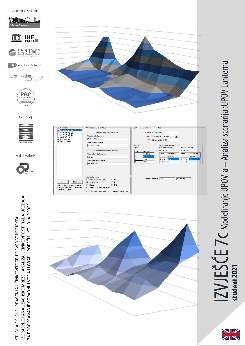 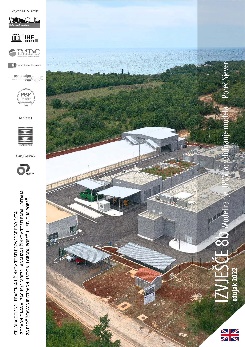 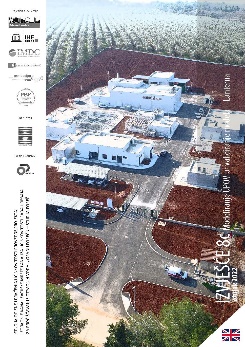 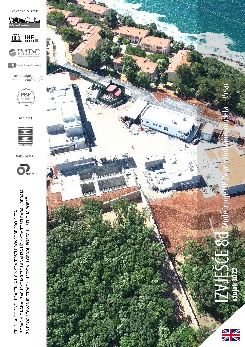 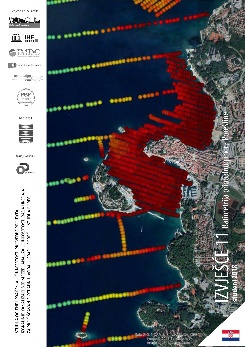 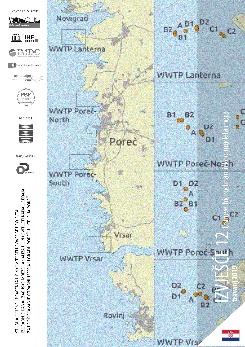 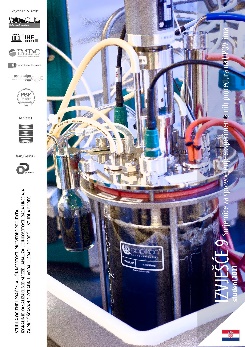 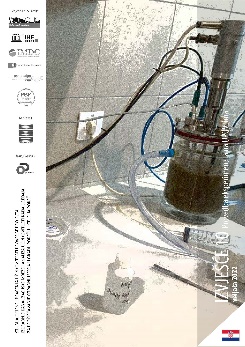 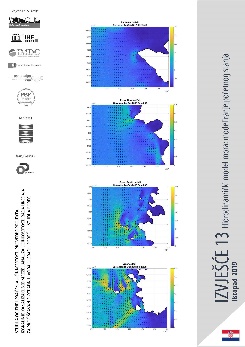 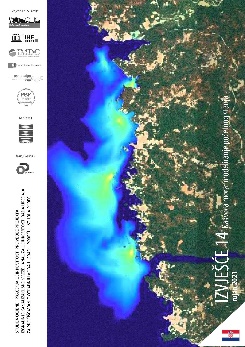 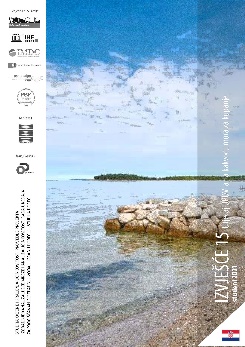 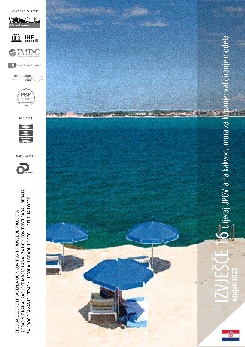 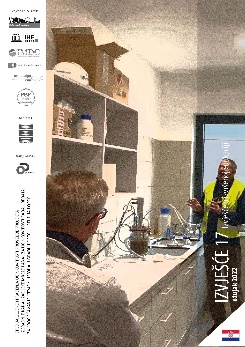 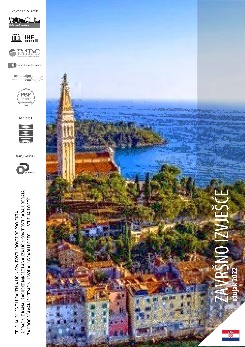 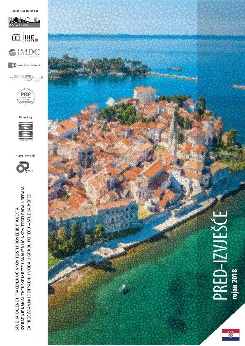 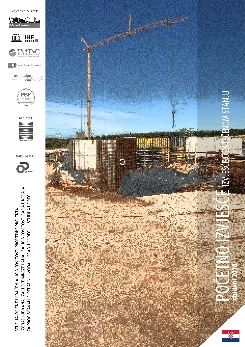 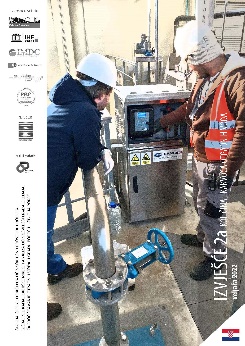 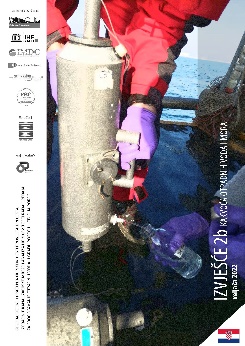 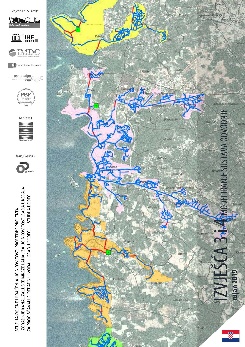 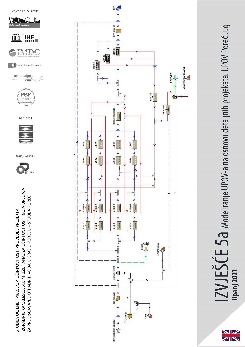 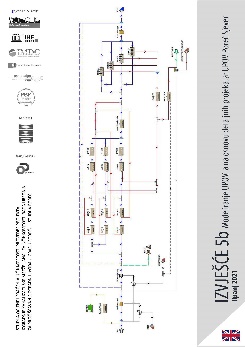 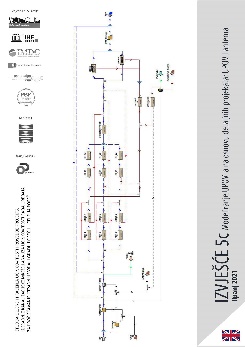 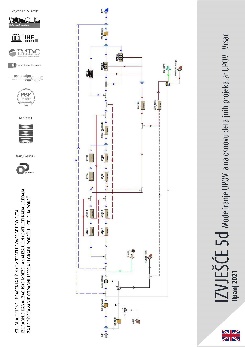 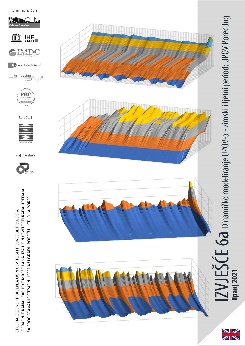 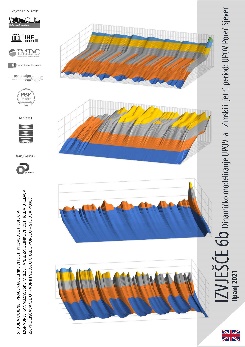 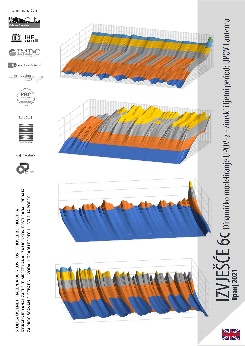 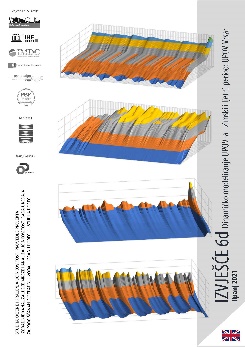 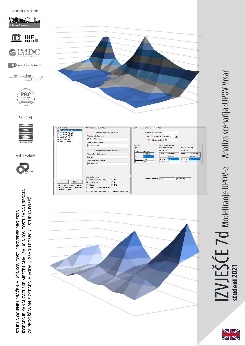 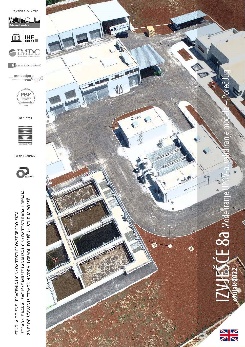 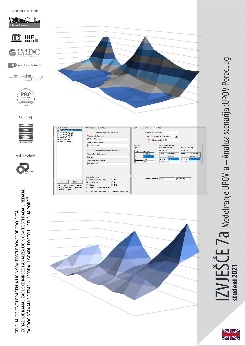 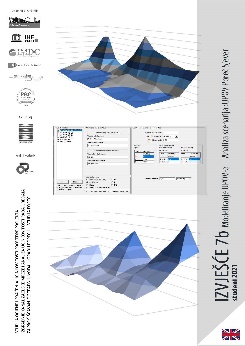 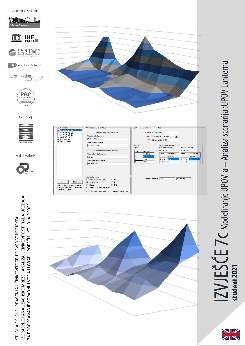 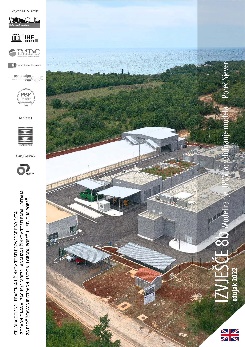 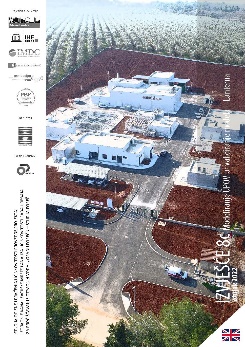 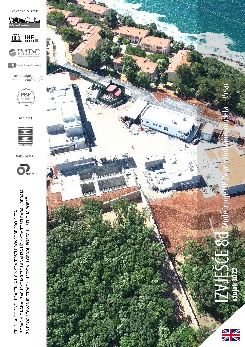 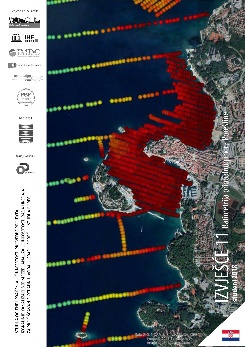 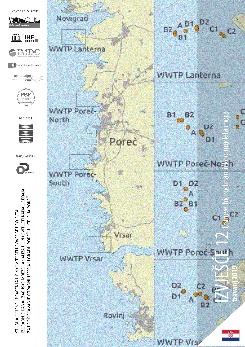 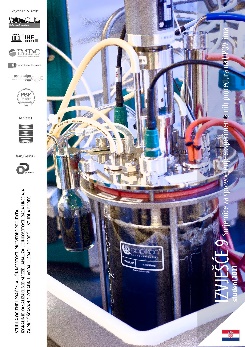 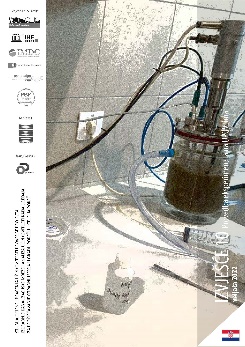 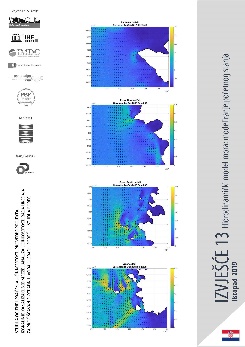 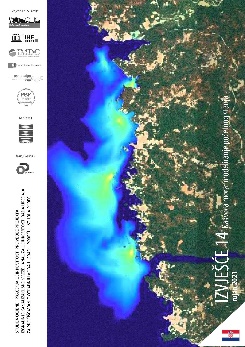 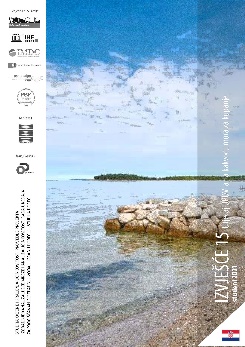 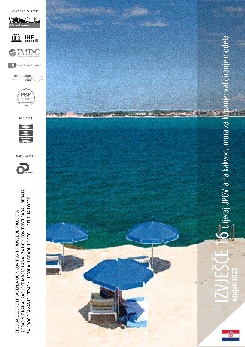 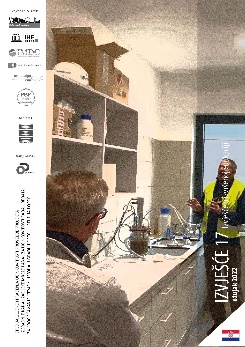 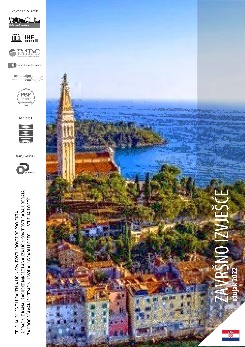 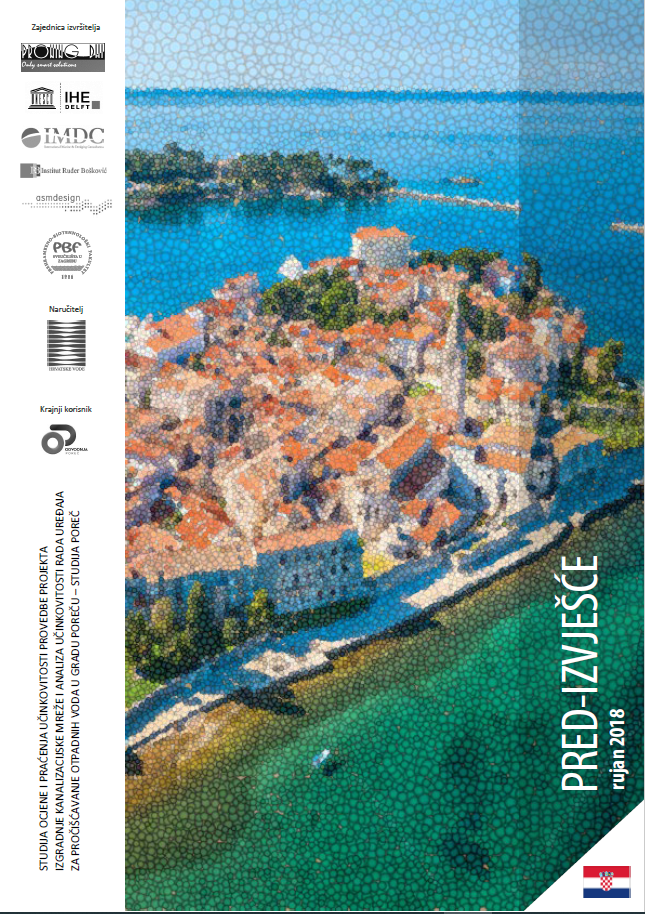 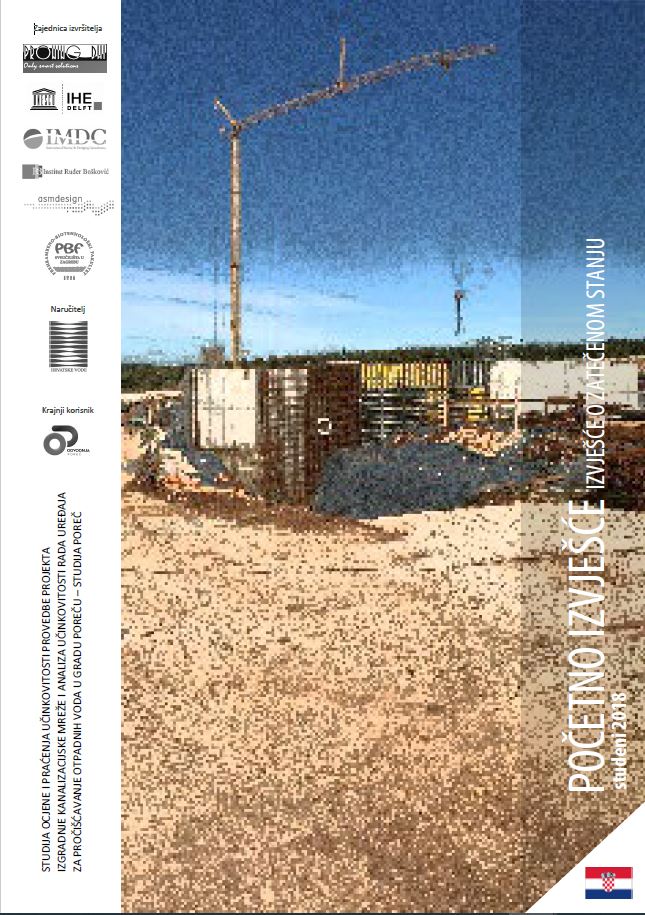 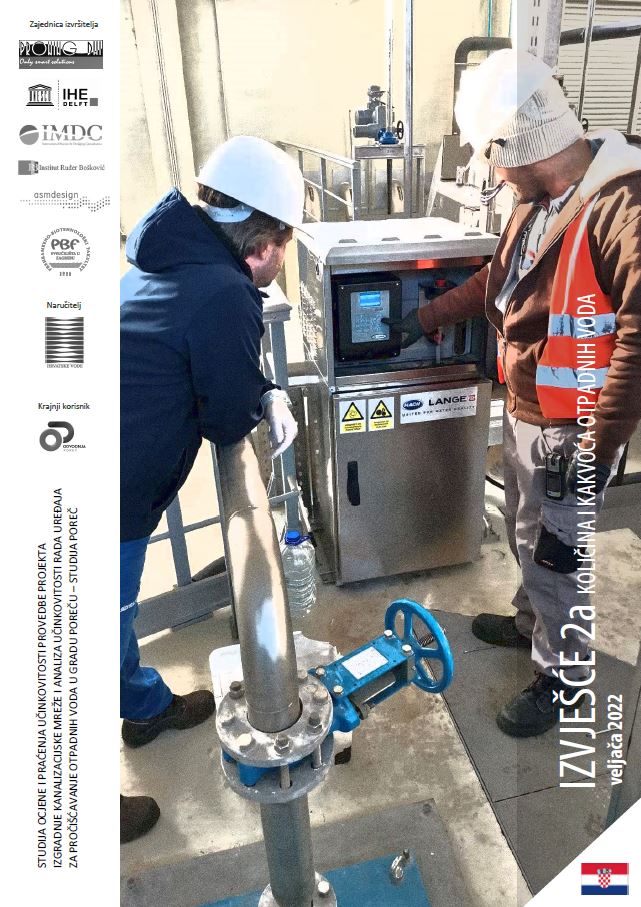 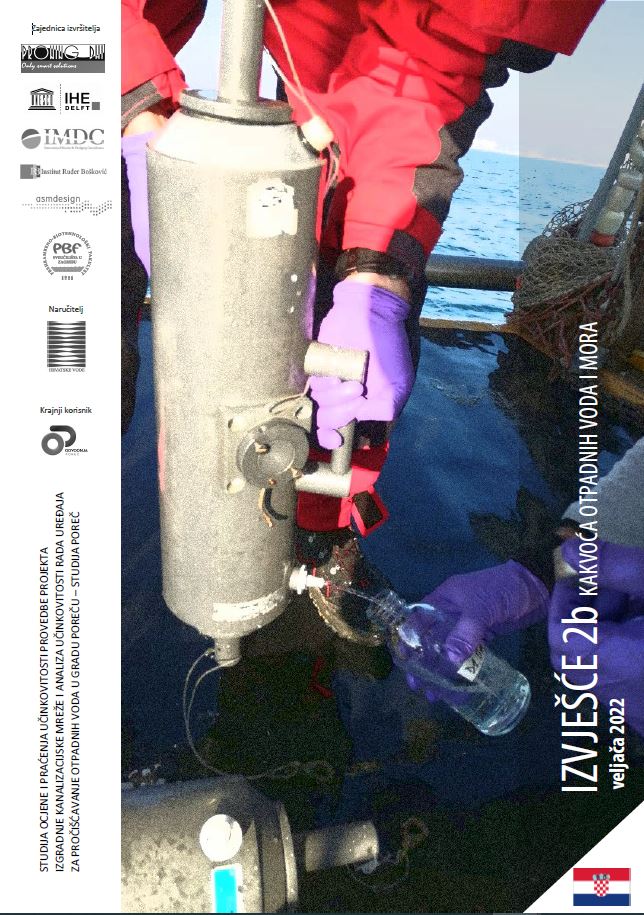 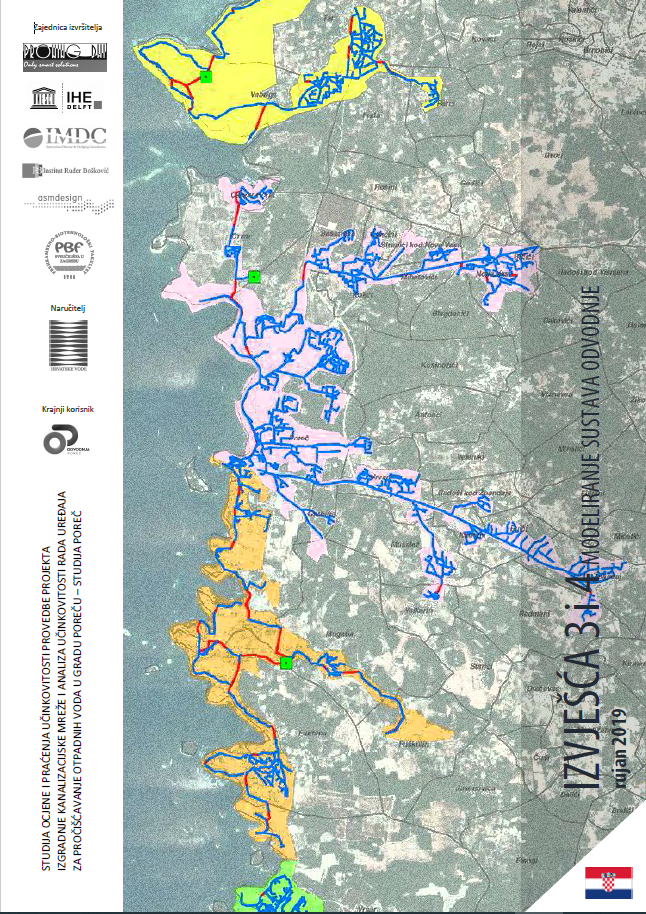 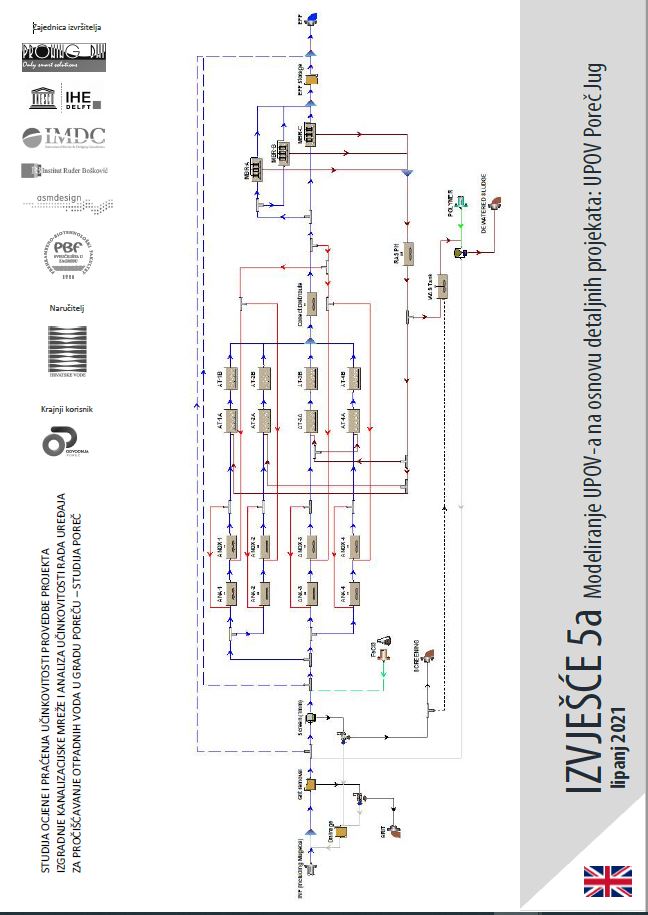 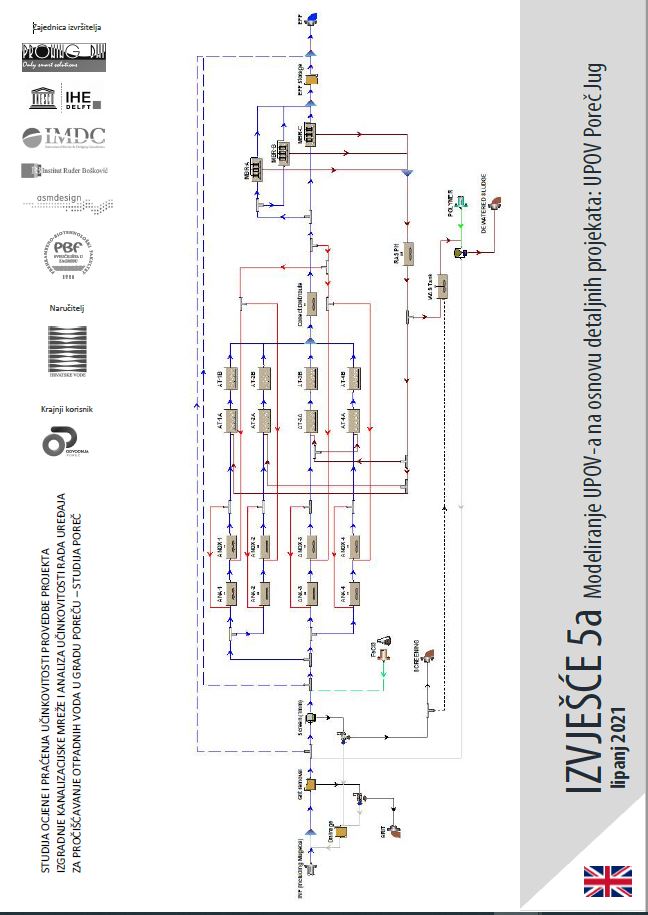 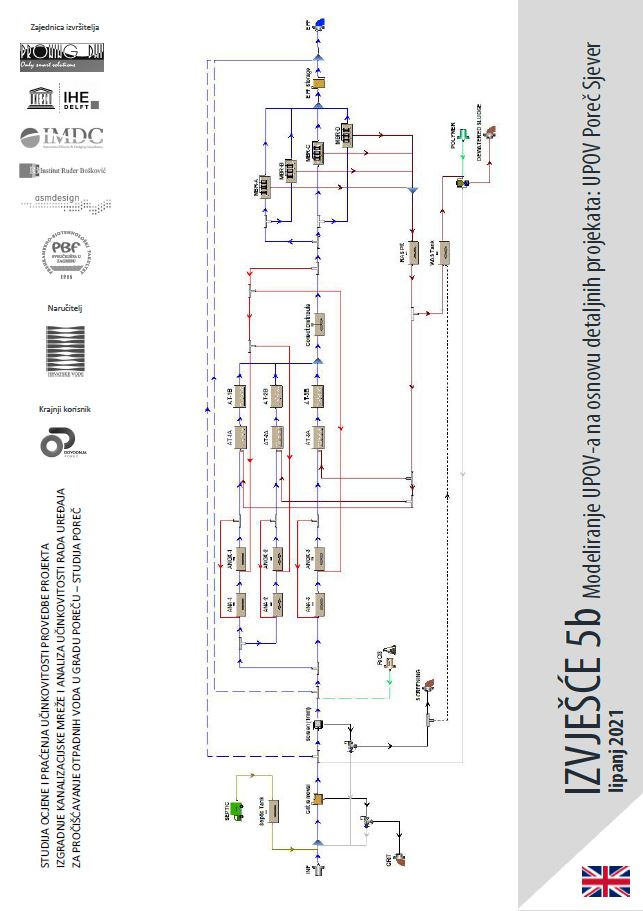 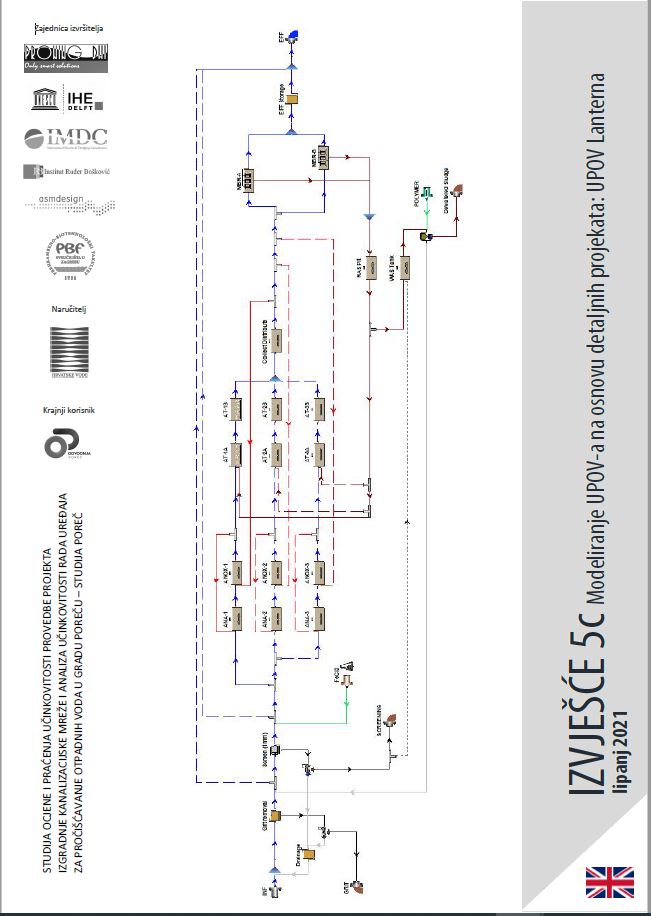 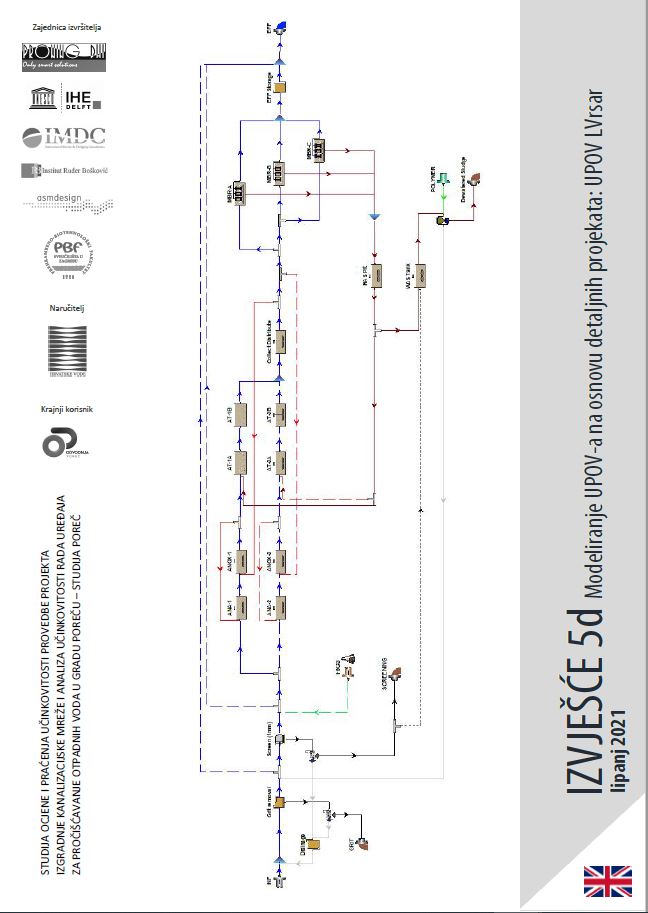 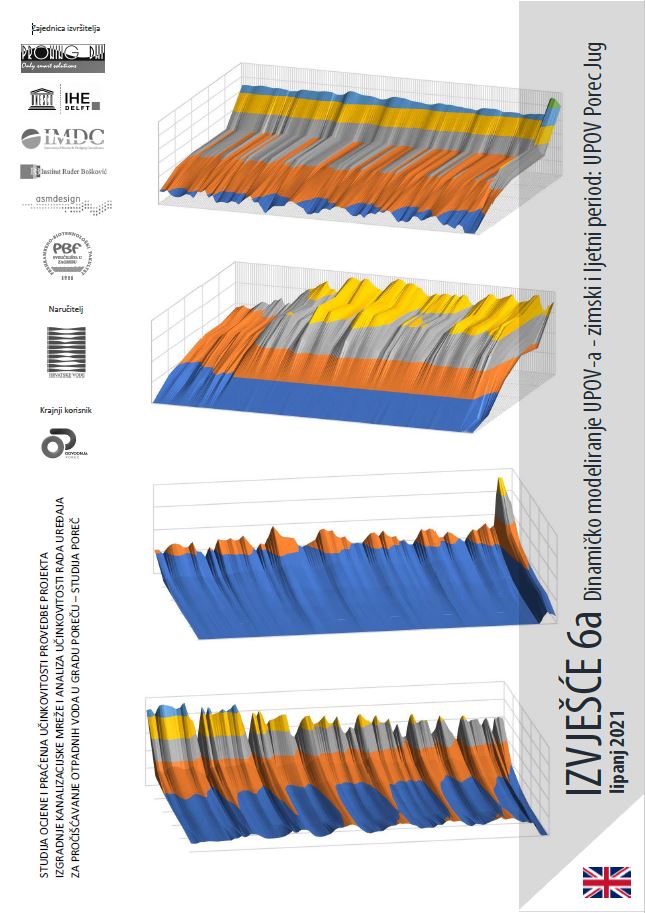 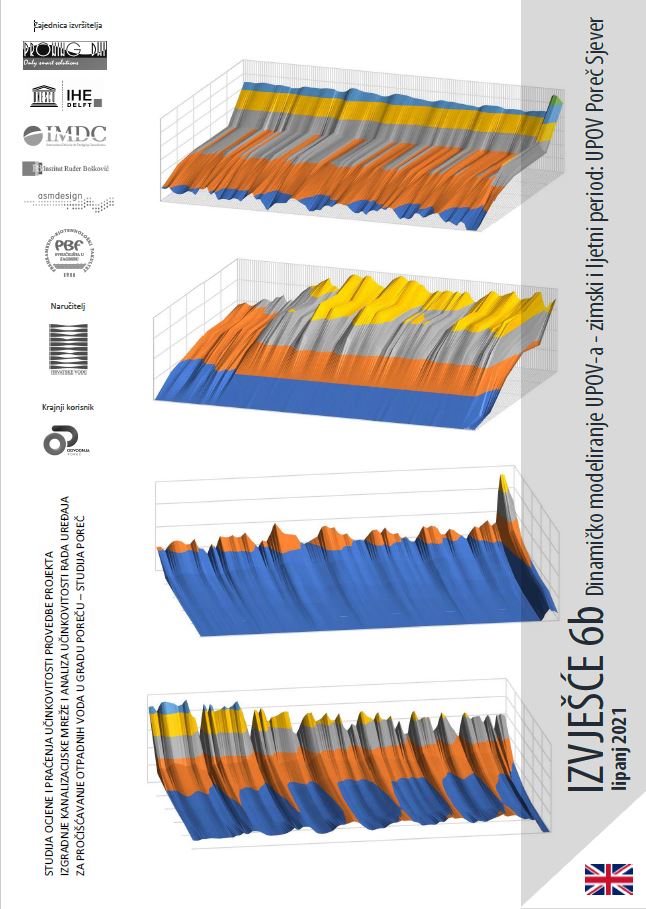 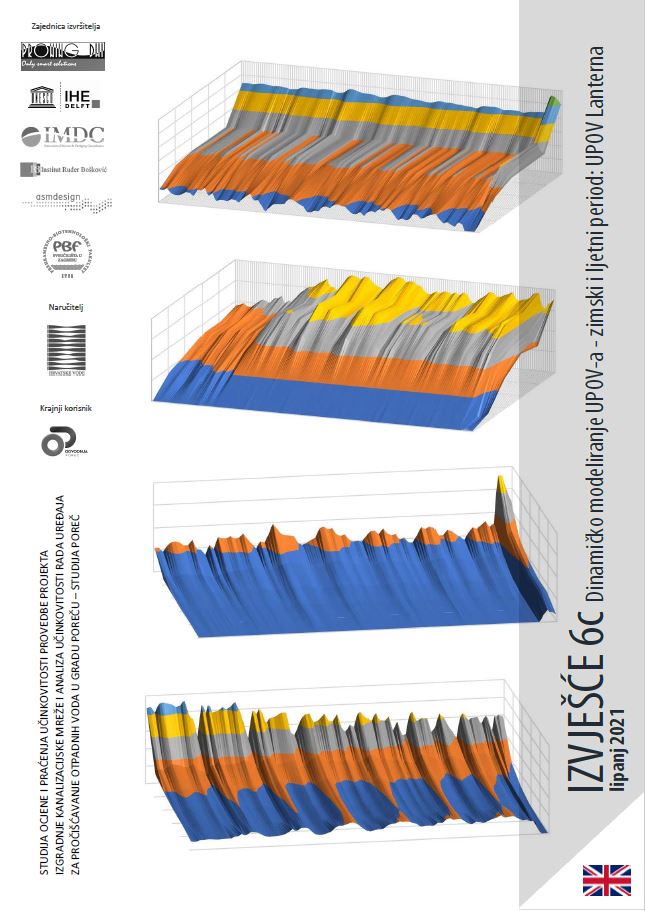 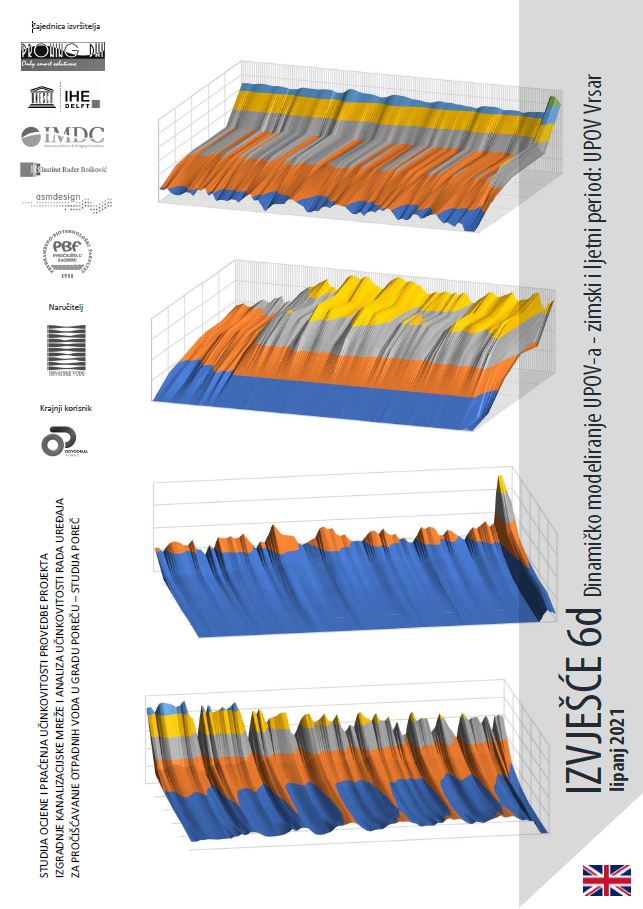 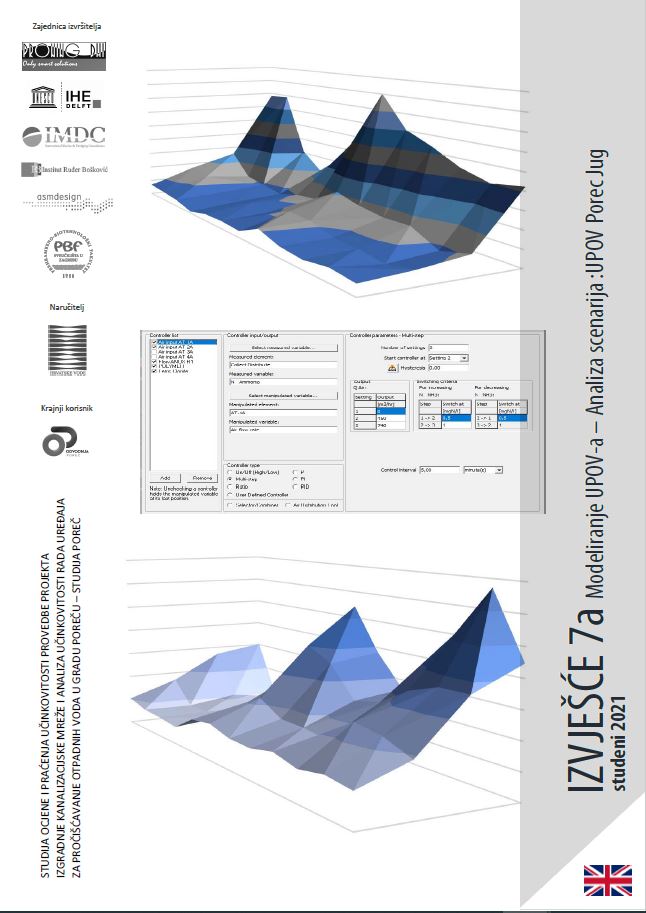 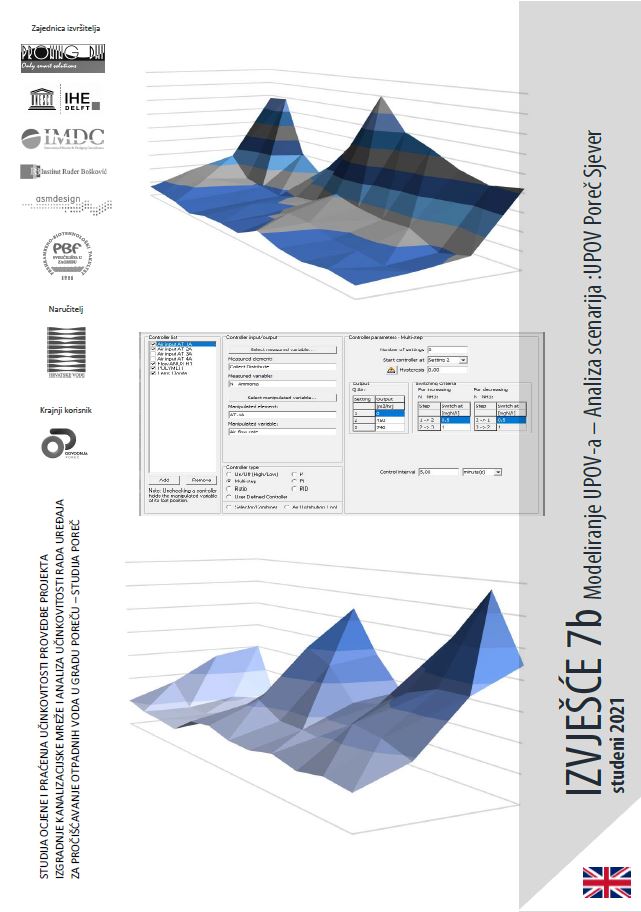 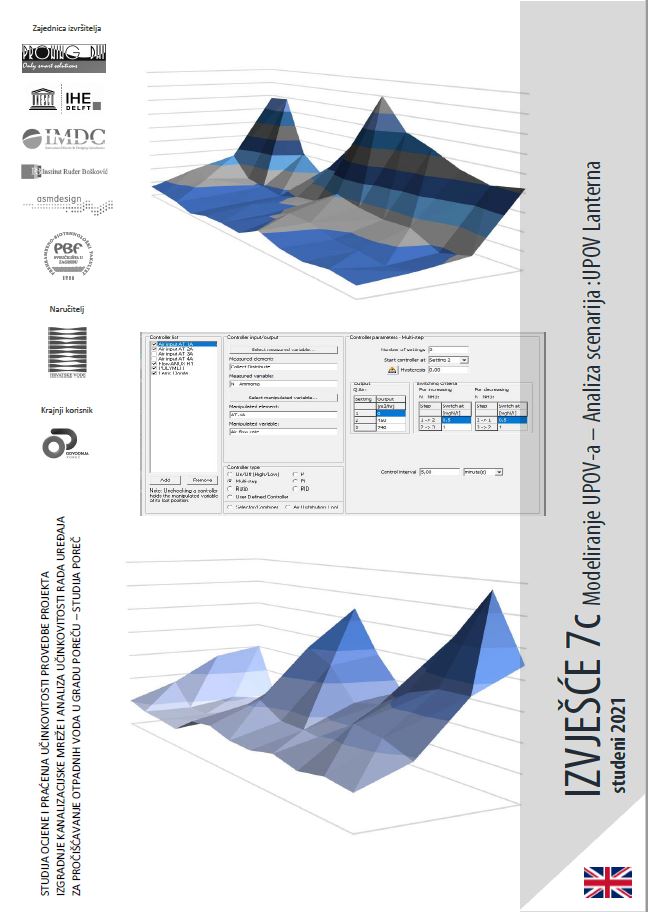 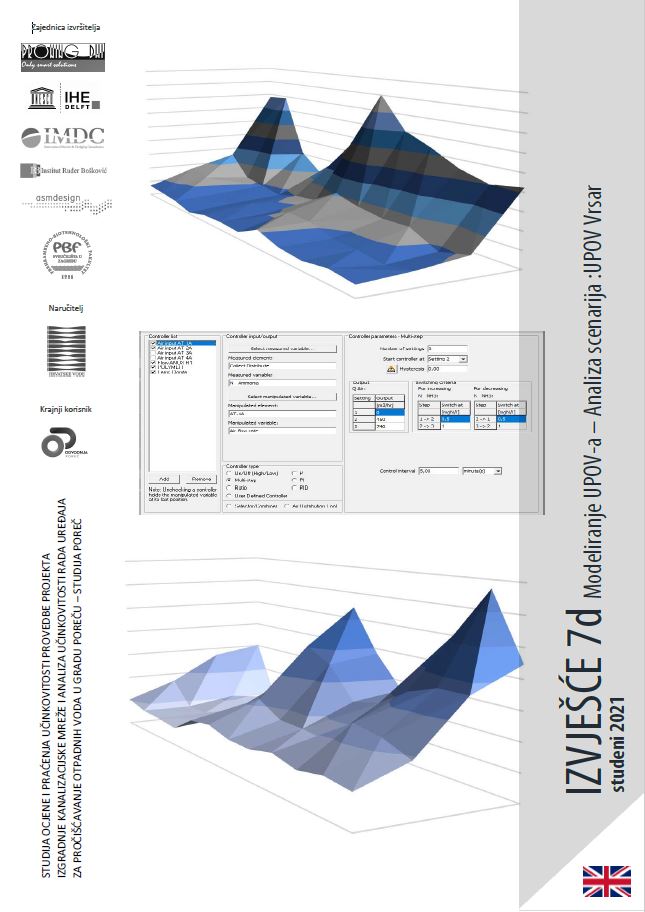 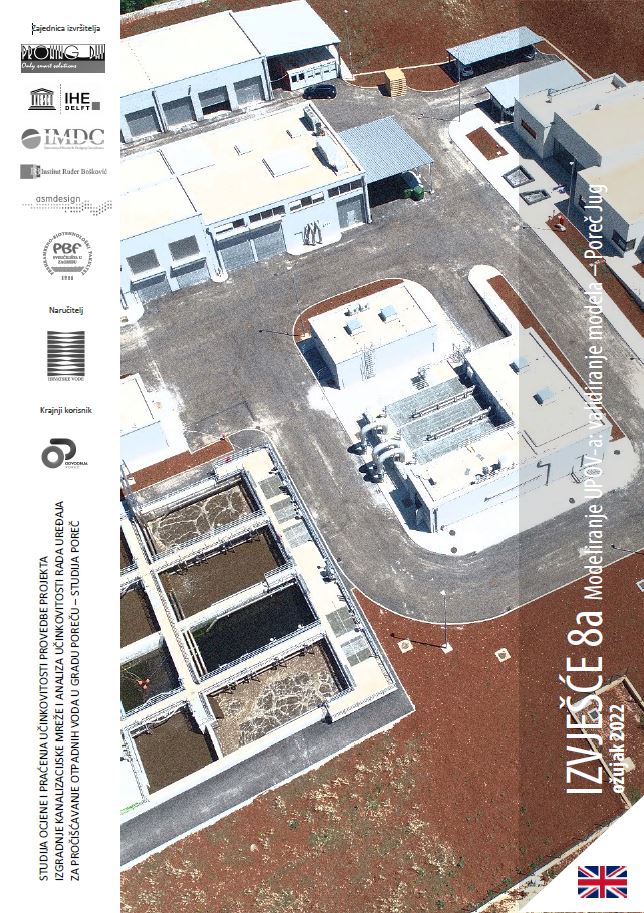 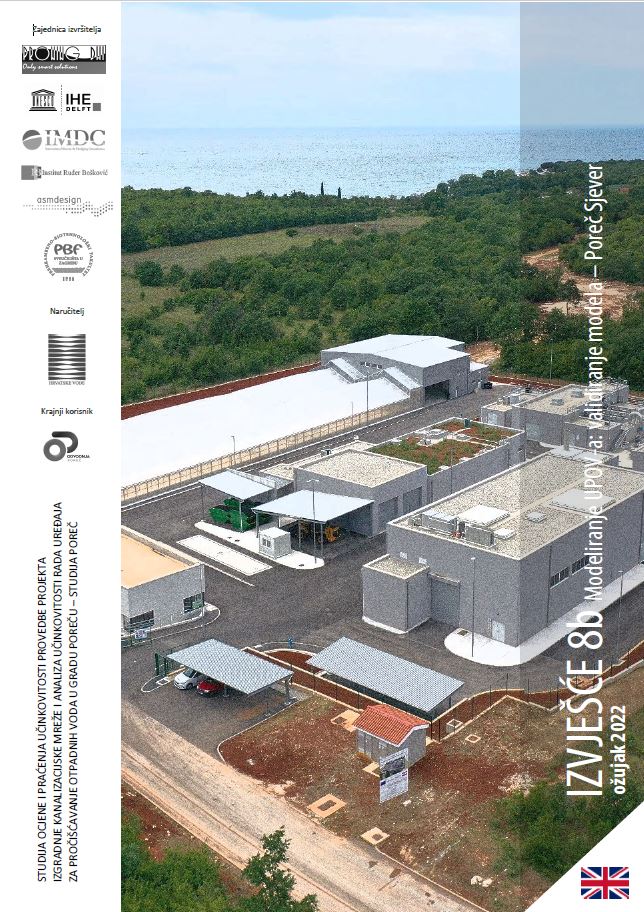 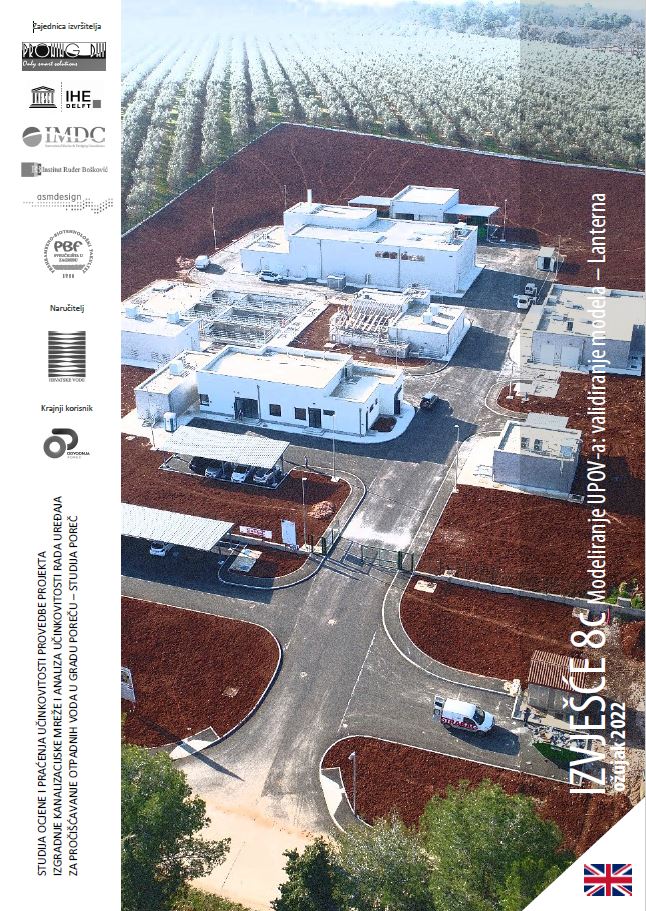 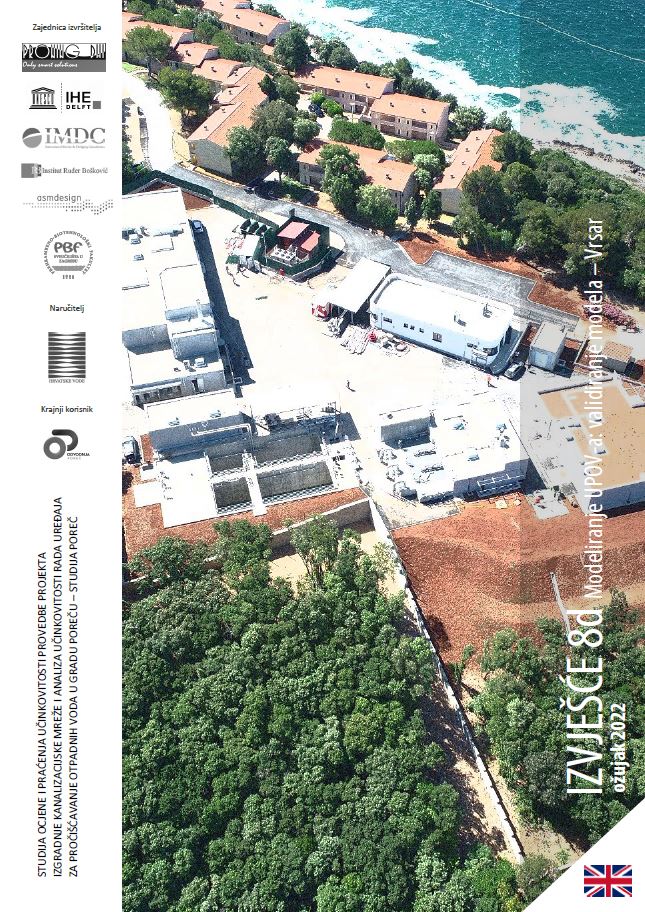 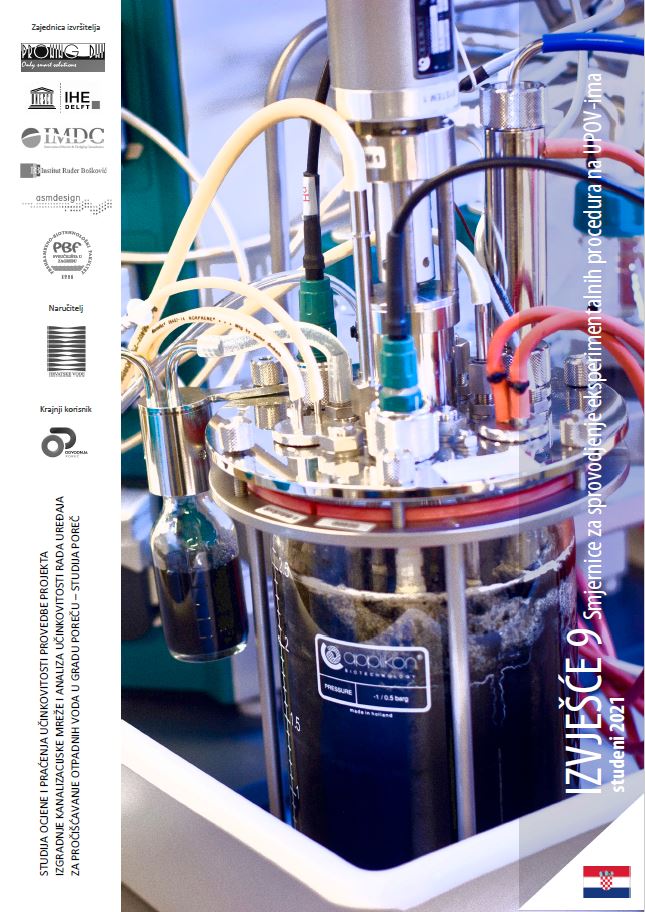 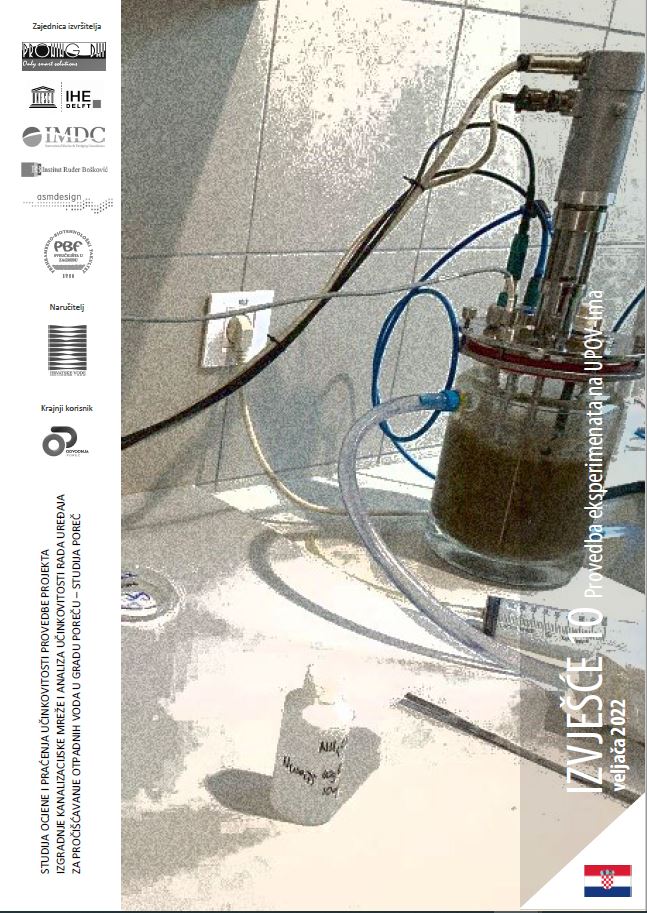 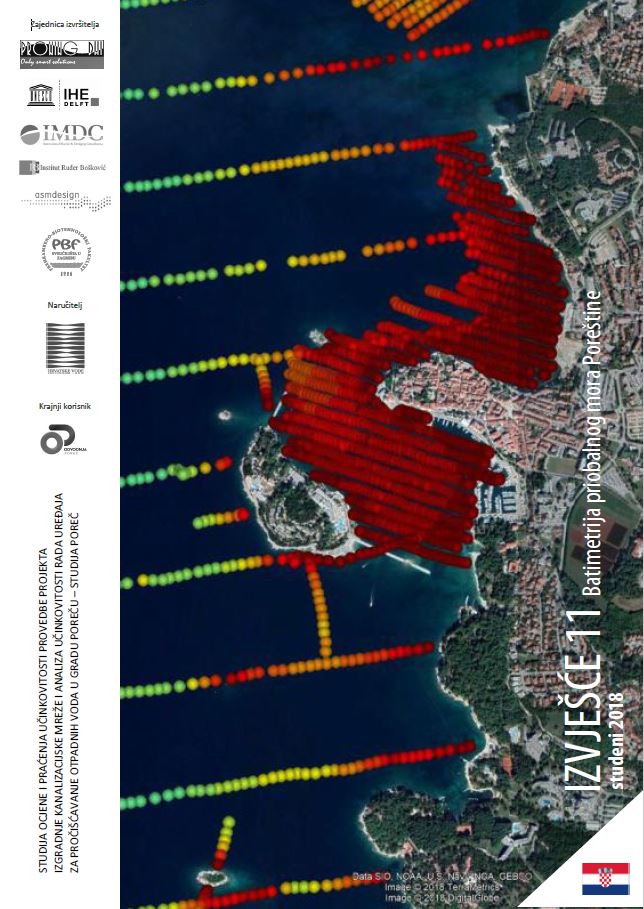 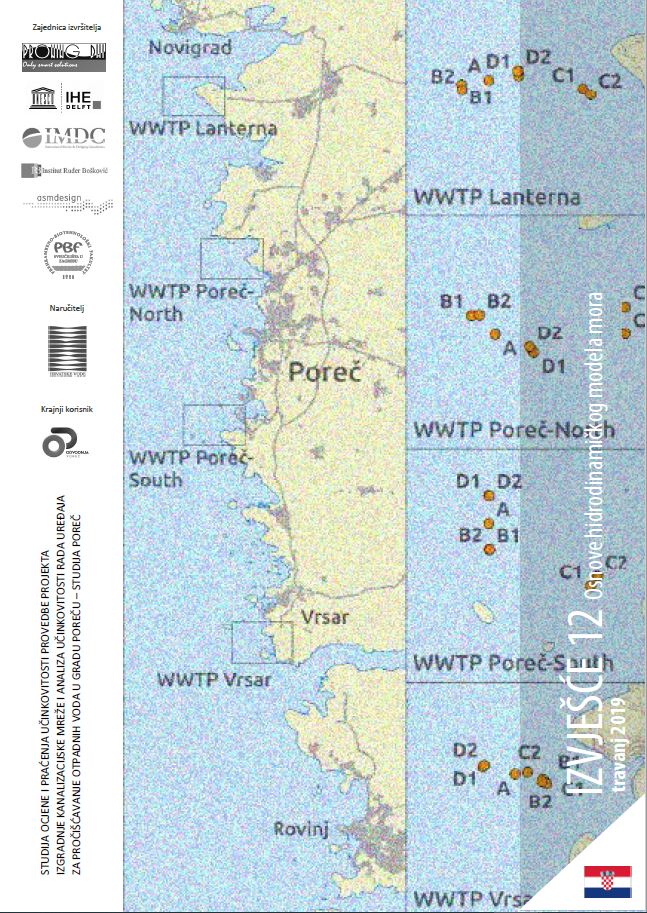 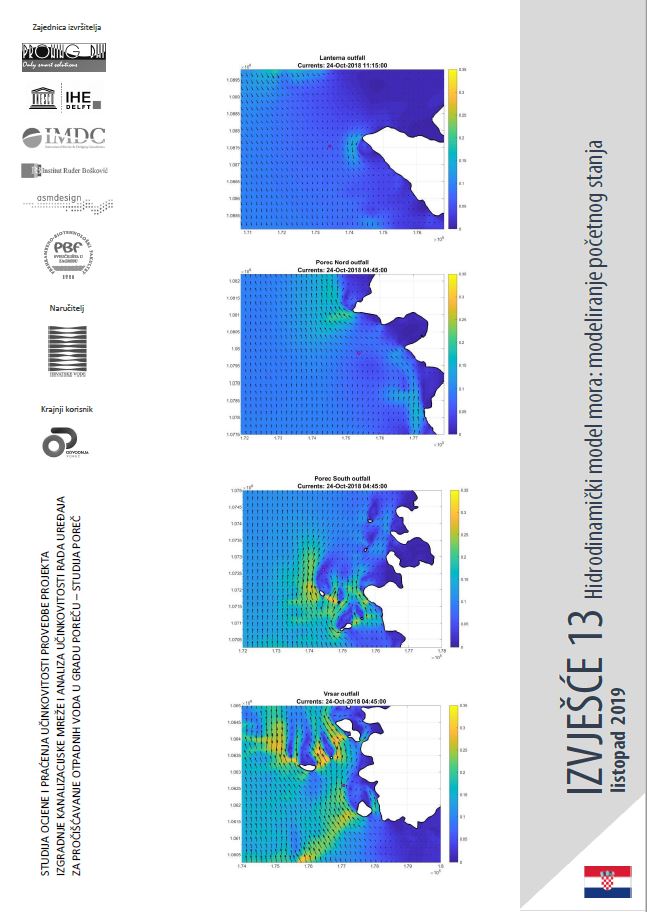 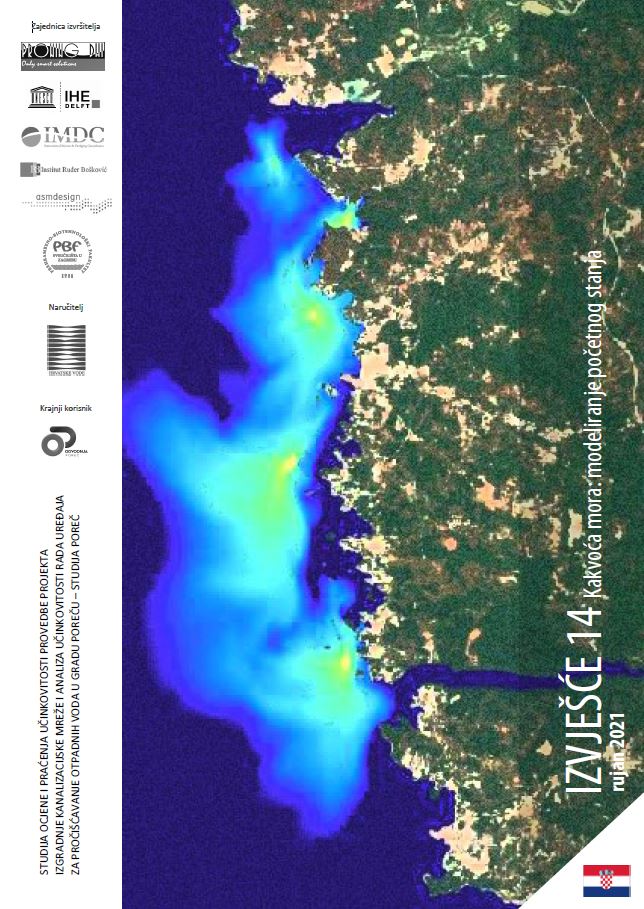 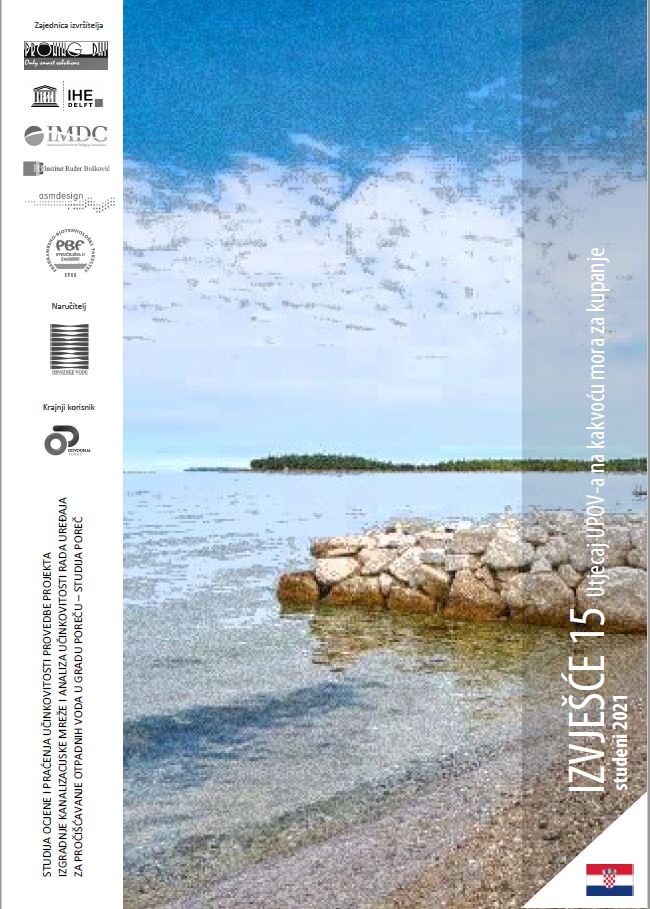 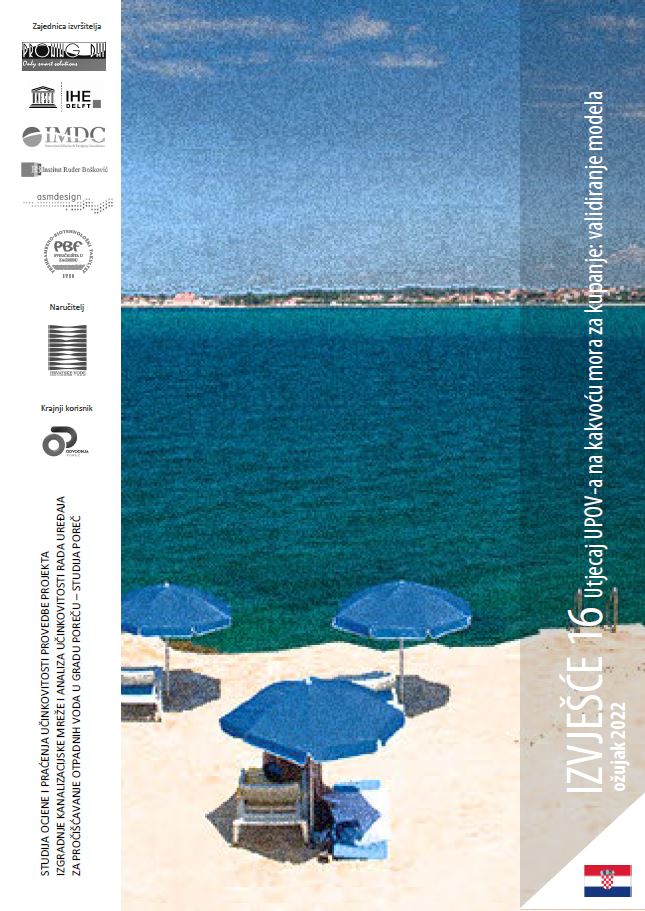 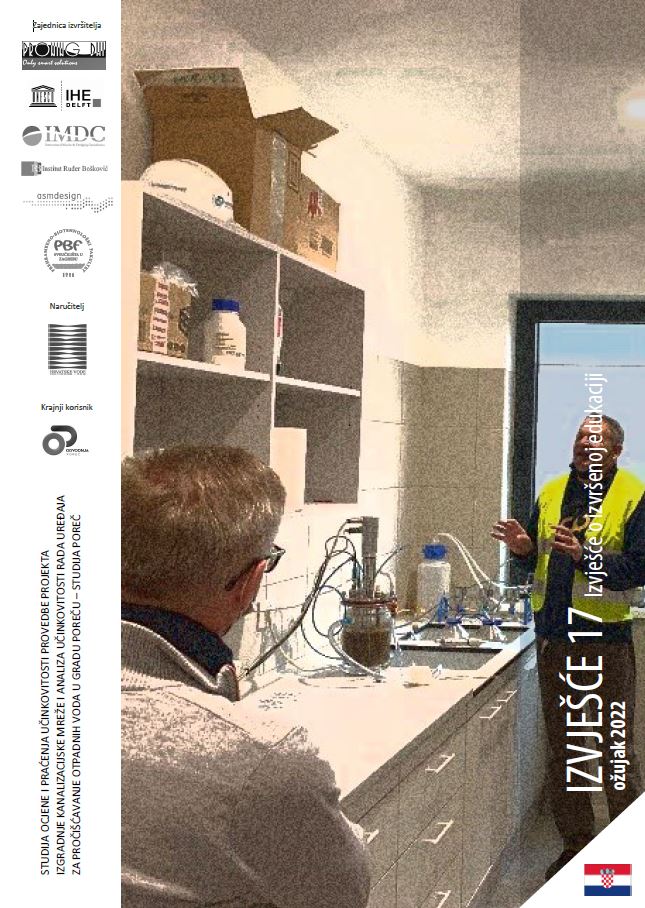 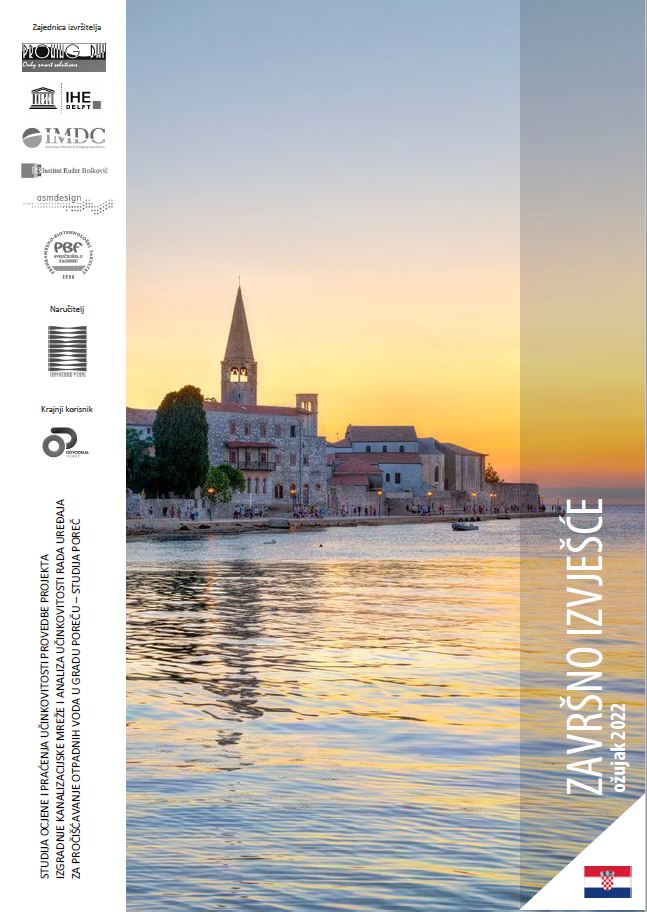 GENERAL CONCLUSIONS
The study clearly shows the effects of investments = protection of seawater quality
Application of models allow for evaluation of designs as well as for scenarios analysis 
Modelling study provides new insights
Models will be used by local staff for regular monitoring and evaluation
Results to be used for dissemination and general public info

RECOMMENDATIONS
Execution prior design and verification after completion of investments
To become standard approach in the investment practice
Expand to real-time simulations with all models running in the same time and connected to each other